Der Rotmilan in Sachsen-AnhaltBestand, Bestandsentwicklung, Gefährdung, Schutzmaßnahmen
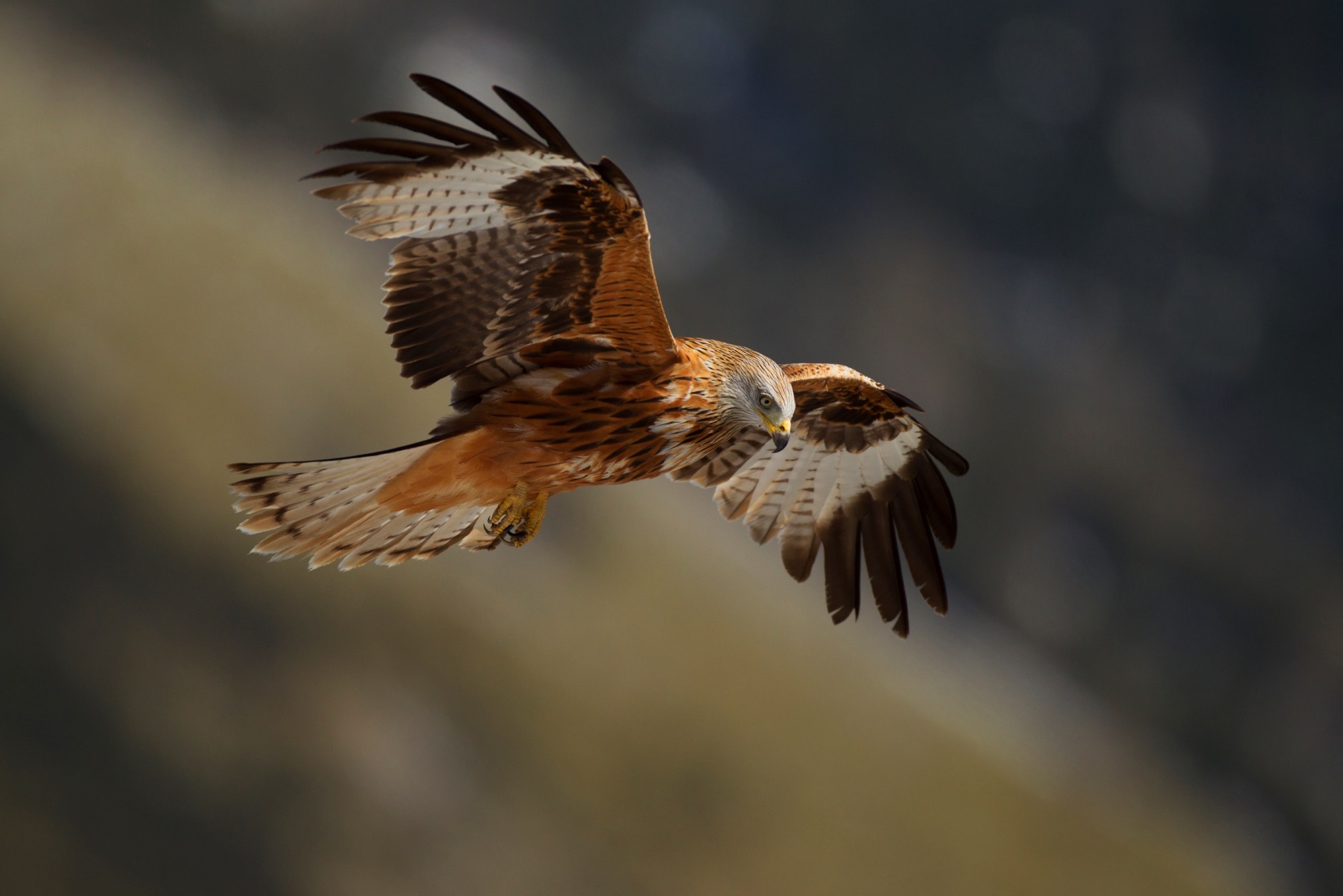 Foto: C. F. Robiller
Stefan Fischer
Landesamt für Umweltschutz Sachsen-Anhalt
Staatliche Vogelschutzwarte Steckby
Umweltausschuss/13.06.2018
Artenhilfsprogramm Rotmilan des Landes Sachsen-Anhalt
erarbeitet in den Jahren 2012/13
veröffentlicht im Jahr 2014
durch das Landesamt für Umweltschutz
in Zusammenarbeit mit Artspezialisten und vielen ehrenamtlichen Mitarbeitern
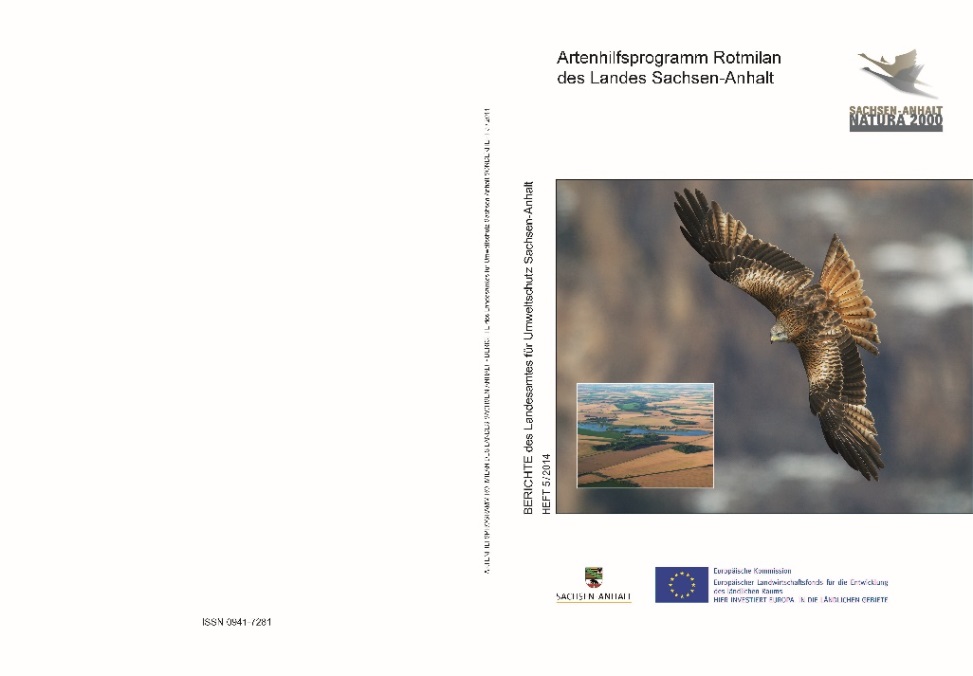 Rotmilan - Verantwortungsart in Sachsen-Anhalt
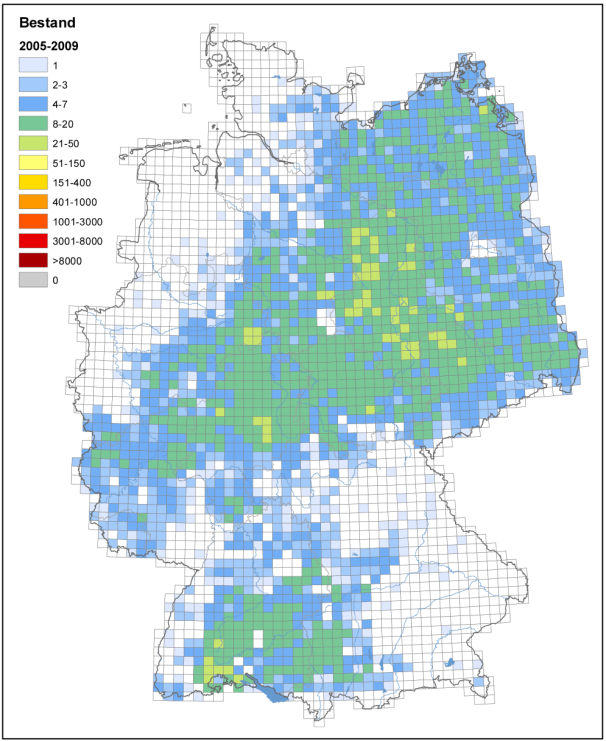 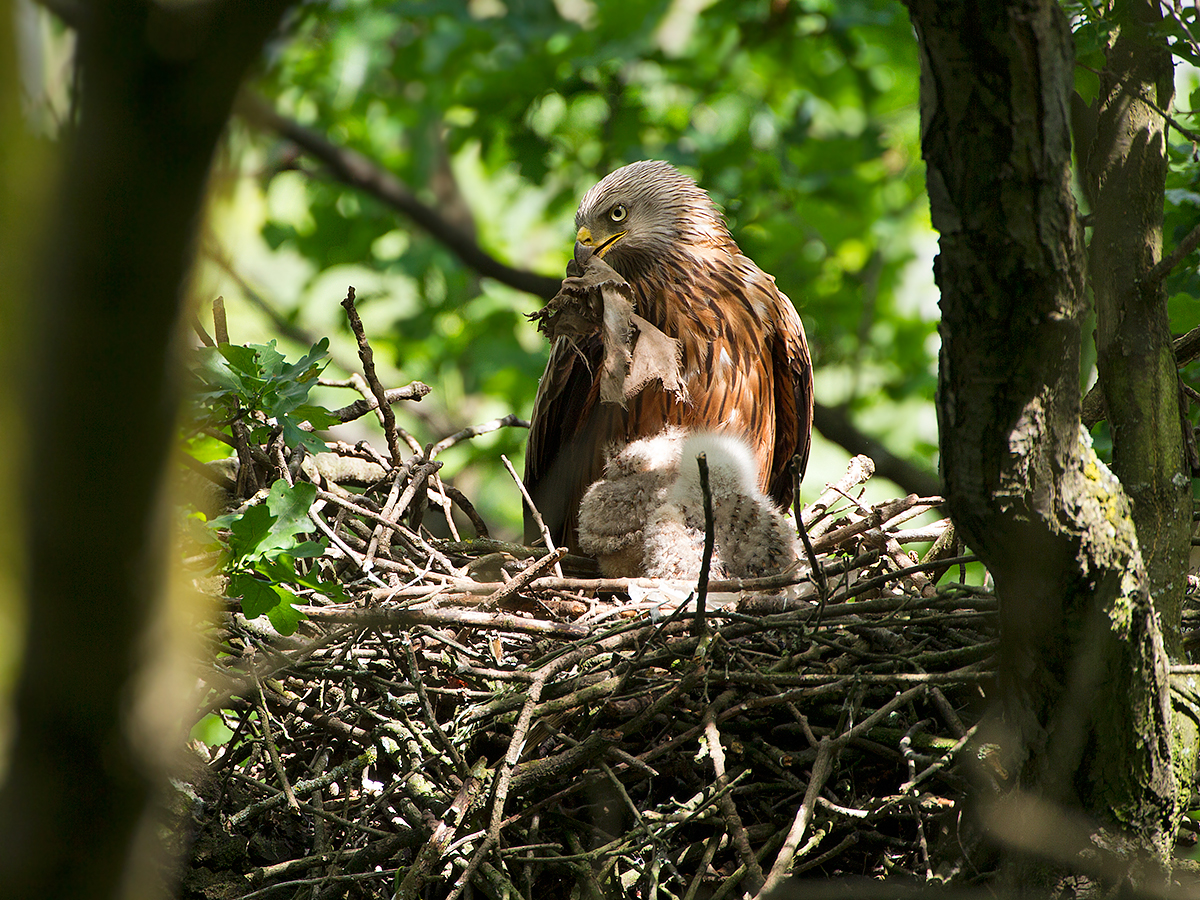 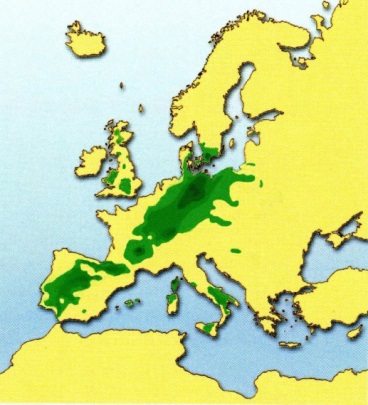 Foto: E. Greiner
Weltverbreitung aus Mammen et al. 2014
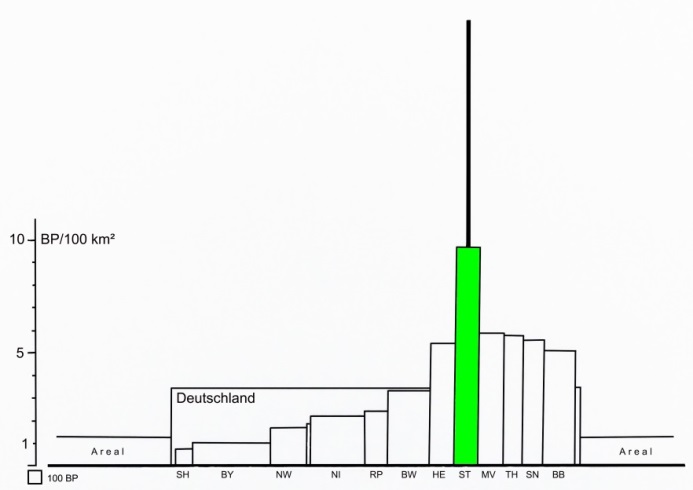 Verbreitung in Deutschland
aus Gedeon et al. 2014
kleines Weltareal
(1,8 Mio. km2)
ca. 25.000 BP
Siedlungsdichten aus Mammen et al. 2014
8 % des Weltbestandes in Sachsen-Anhalt
16 % des deutschen Bestandes in Sachsen-Anhalt
Brutbestand
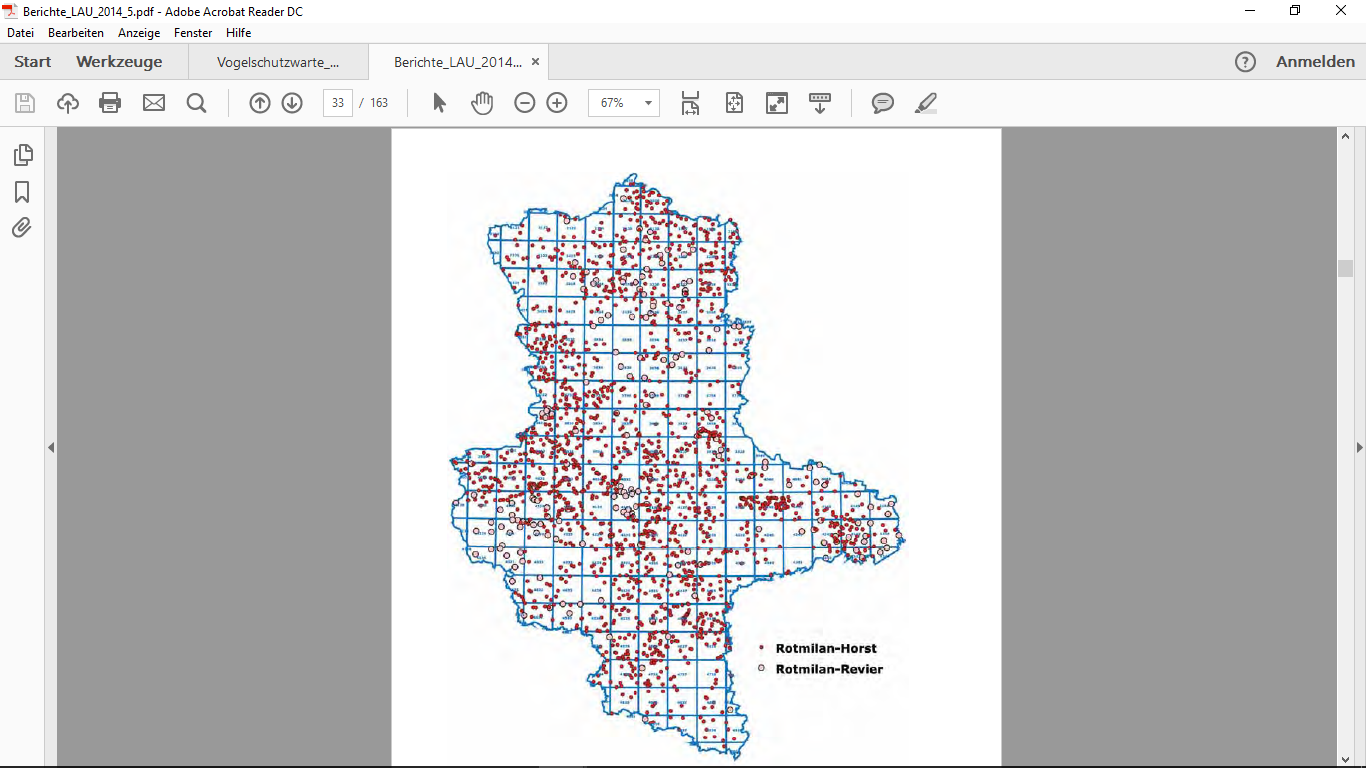 2012/13:
1.926 Brutpaare 
(1.900-2.100)
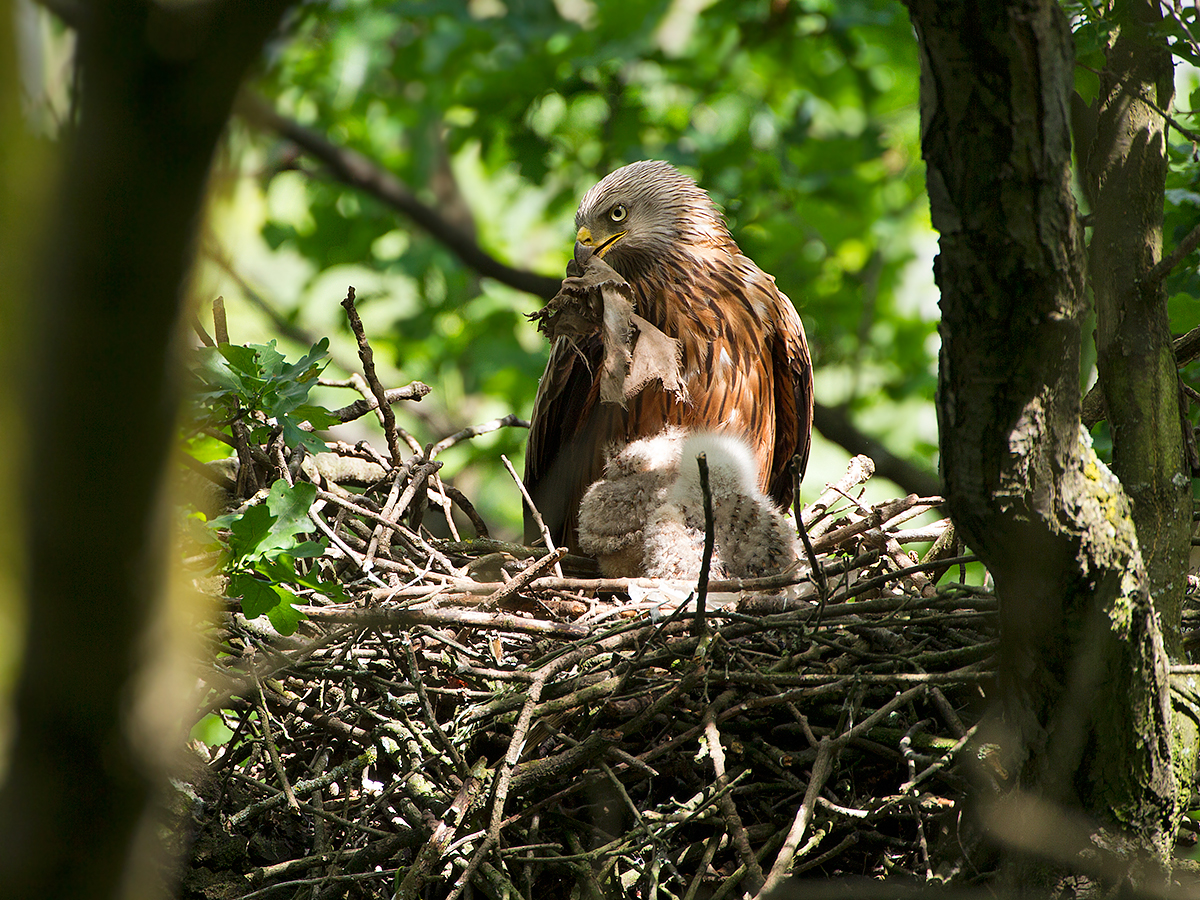 Foto: E. Greiner
um 1990: 	3.200 + 600
1994:		ca. 2.600
2000: 		2.400 + 400
Bestandsentwicklung
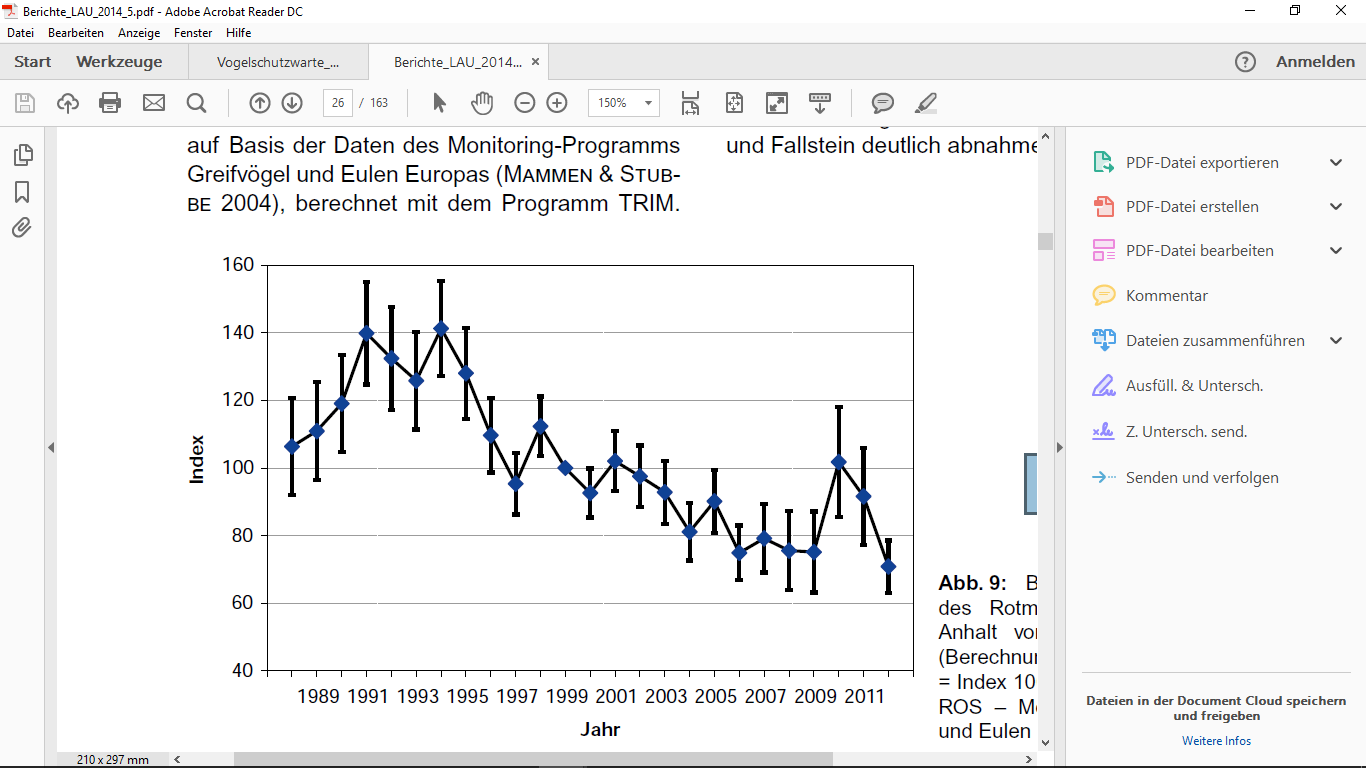 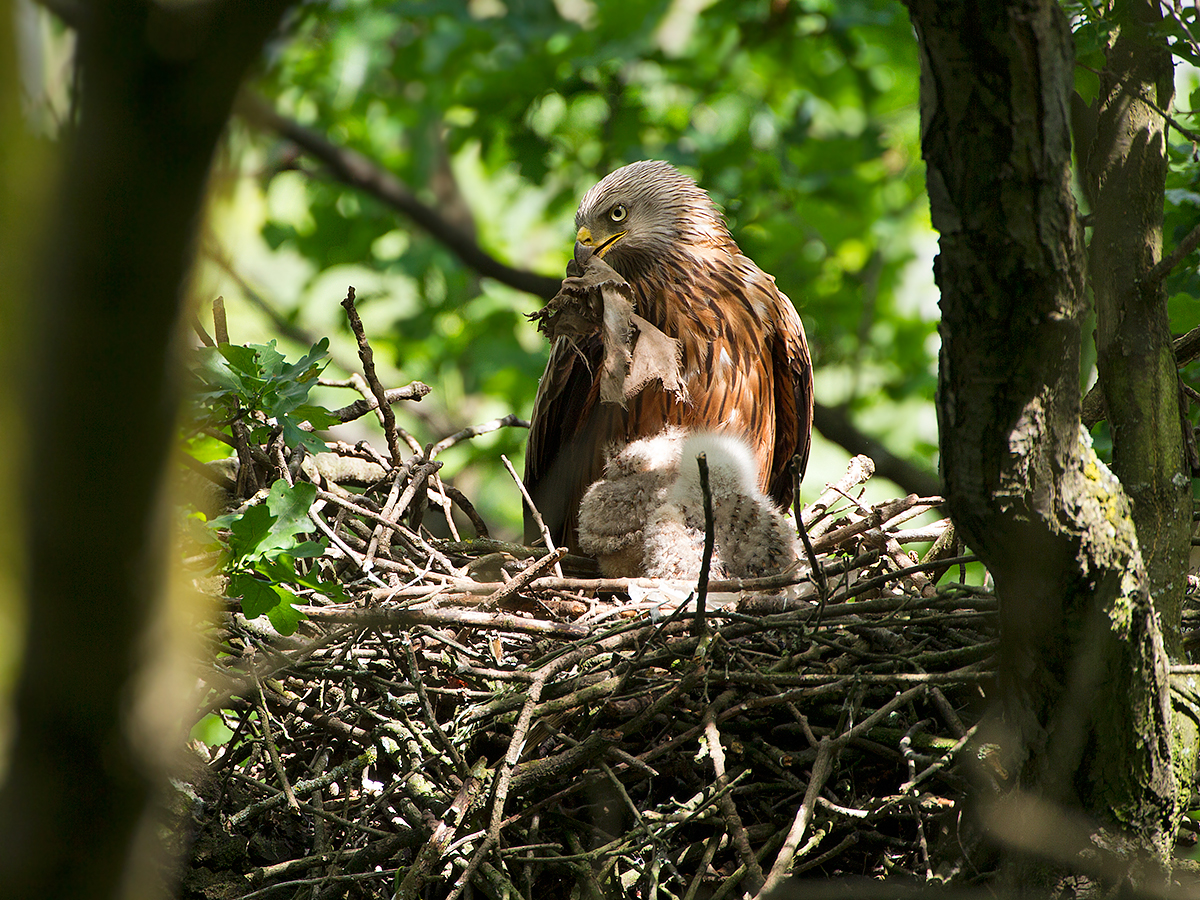 Foto: E. Greiner
1988-2012: - 2,2 % / Jahr 
1996-2012: - 1,8 % / Jahr
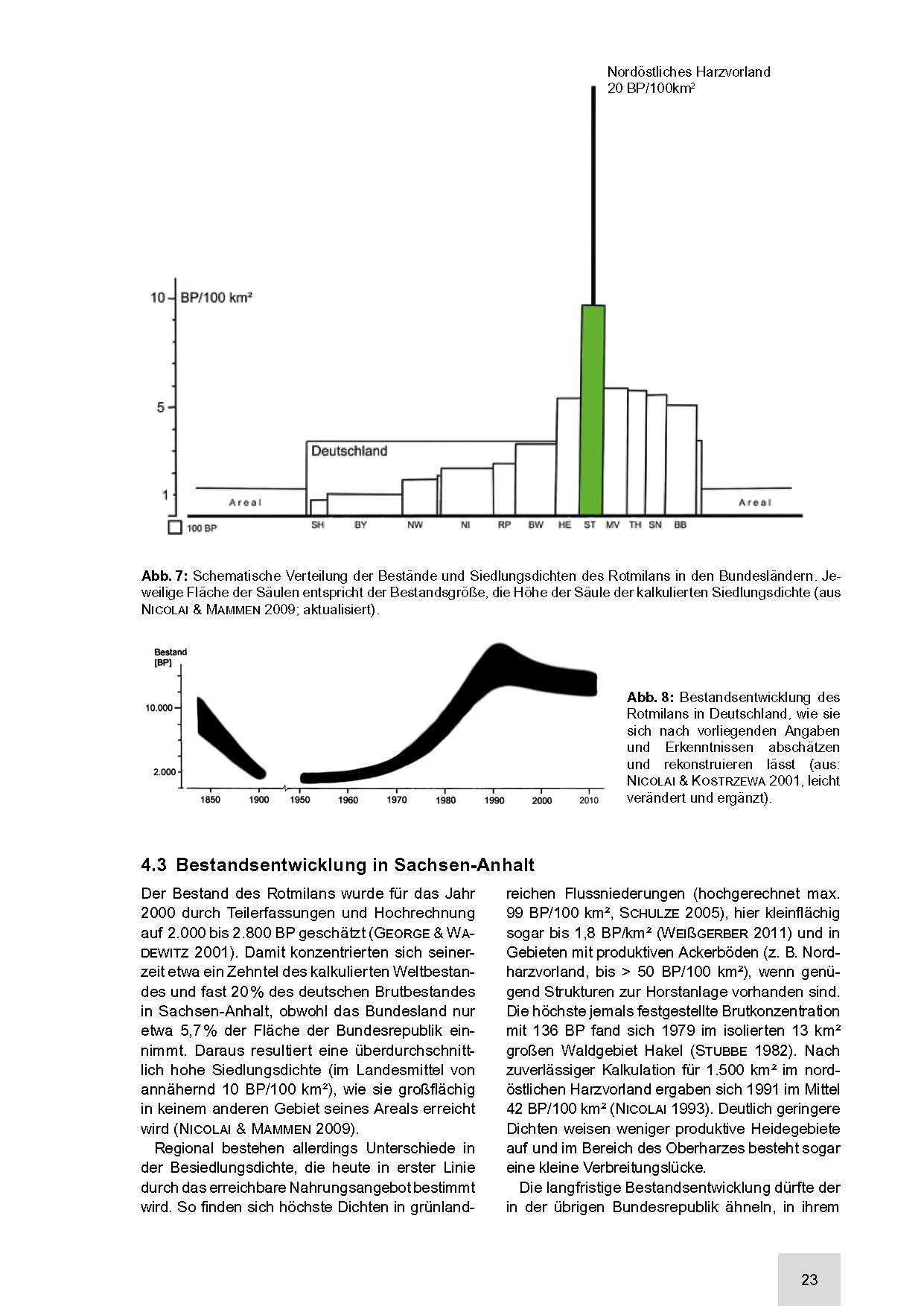 Zukunftsaussichten
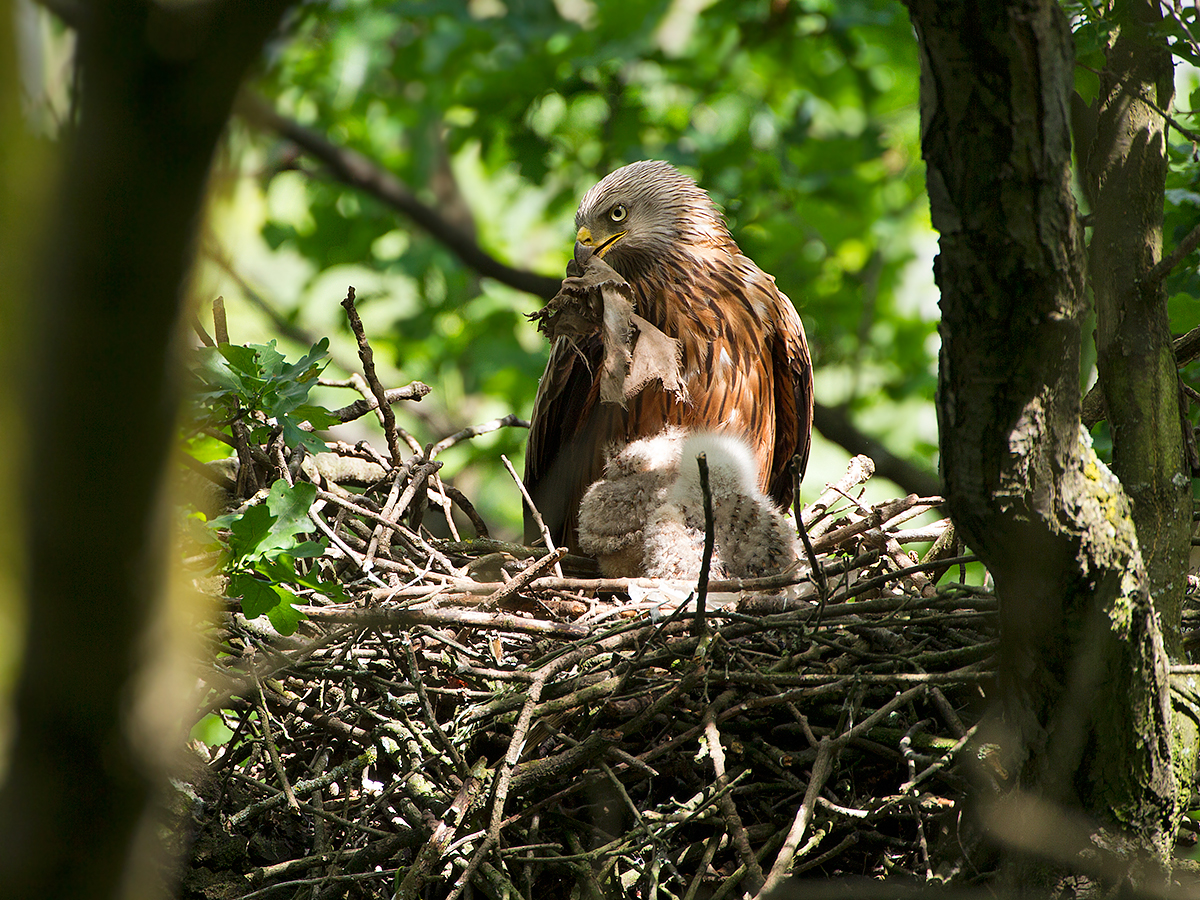 Populationsmodellierung
Foto: E. Greiner
Populationsmodell prognostiziert Halbierung des Bestandes in den nächsten 50 Jahren (bei Beibehaltung der derzeitigen populationsökologischen Parameter)
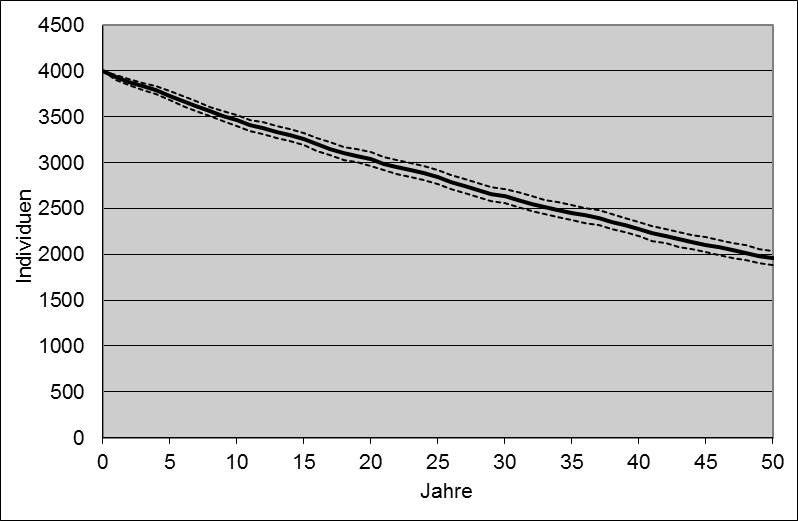 Günstiger Erhaltungszustand
aktuell nicht gesichert!
aus Mammen et al. 2014
Anteil erfolgreicher Paare: 81 %
Flügge juv./erfolgr. Paar: 2,1
Mortalität 1. Jahr: 55 %
Mortalität ab 3. Jahr: 17 %
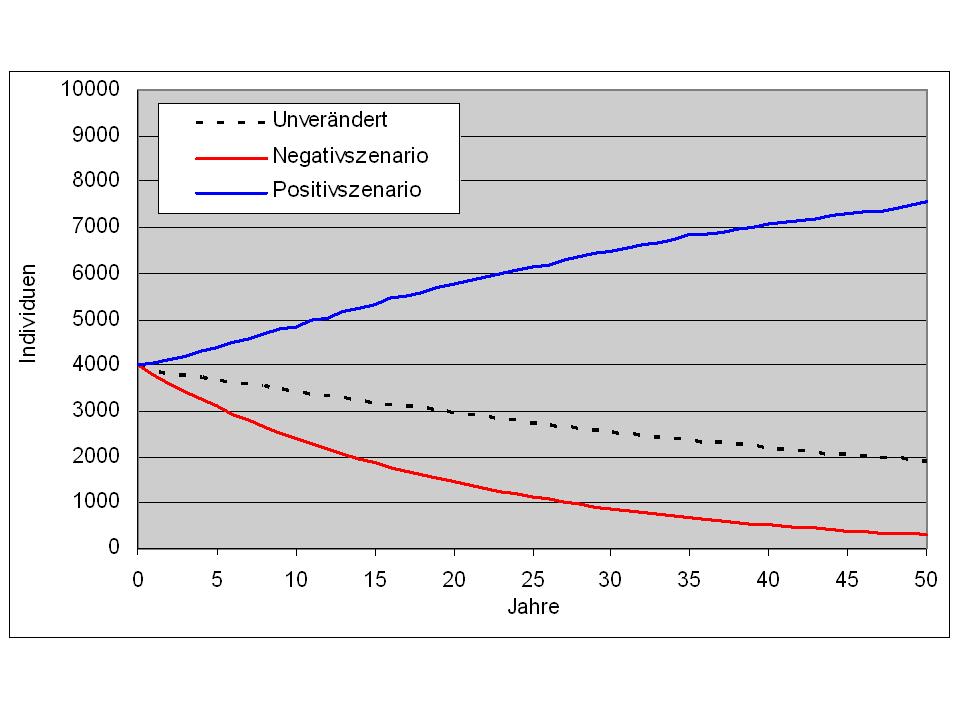 Anteil erfolgreicher Paare: 78 %
Flügge juv./erfolgr. Paar: 2,0
Mortalität 1. Jahr: 60 %
Mortalität ab 3. Jahr: 18 %
Anteil erfolgreicher Paare: 75 %
Flügge juv./erfolgr. Paar: 1,9
Mortalität 1. Jahr: 65 %
Mortalität ab 3. Jahr: 19 %
Einflüsse auf den Bestand
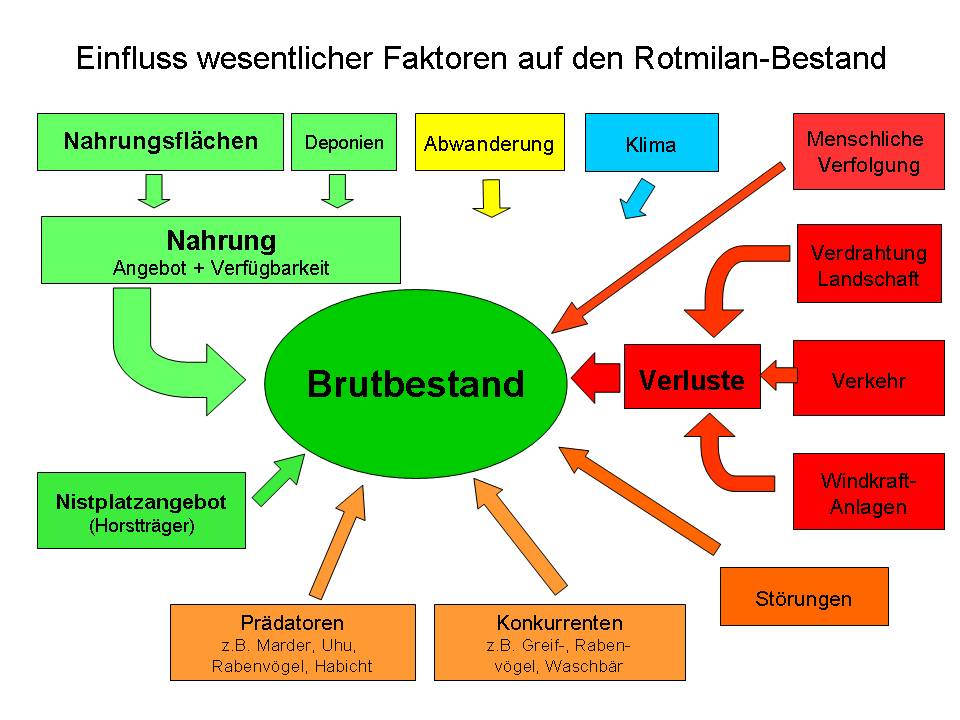 aus Mammen et al. 2014
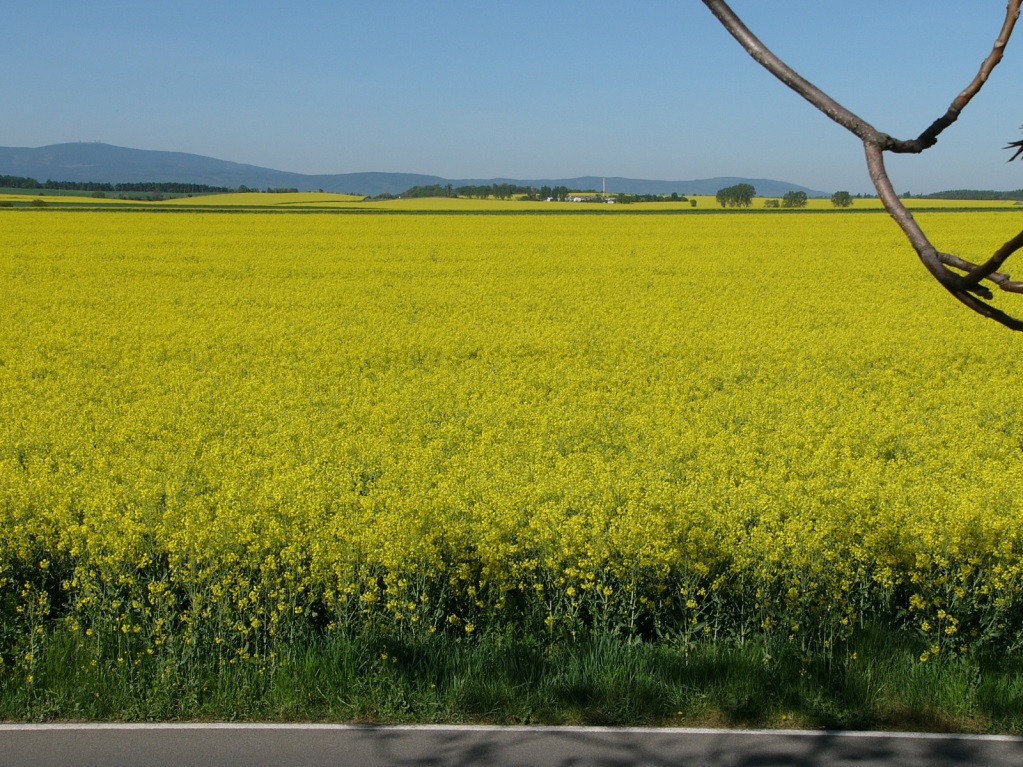 Landnutzungsänderungen
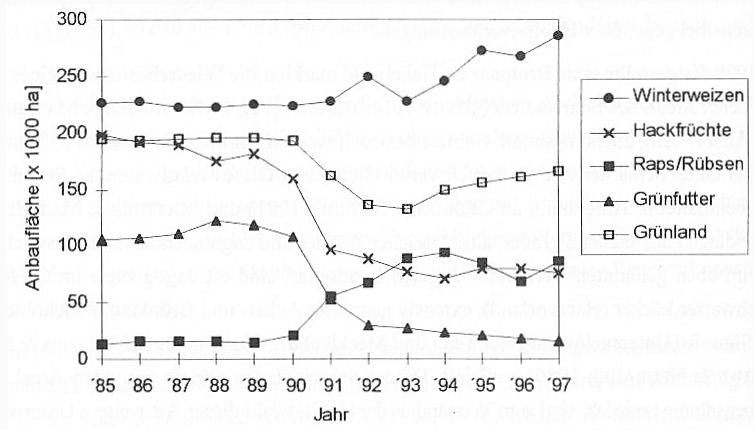 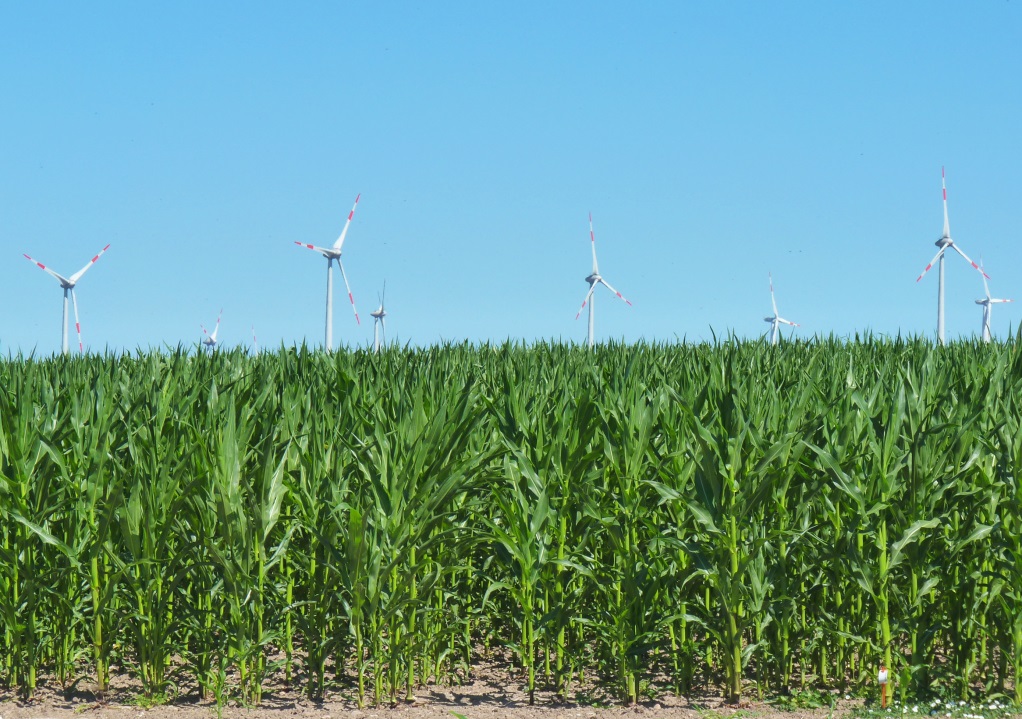 Entwicklung Maisanbau
Fotos: B. Nicolai
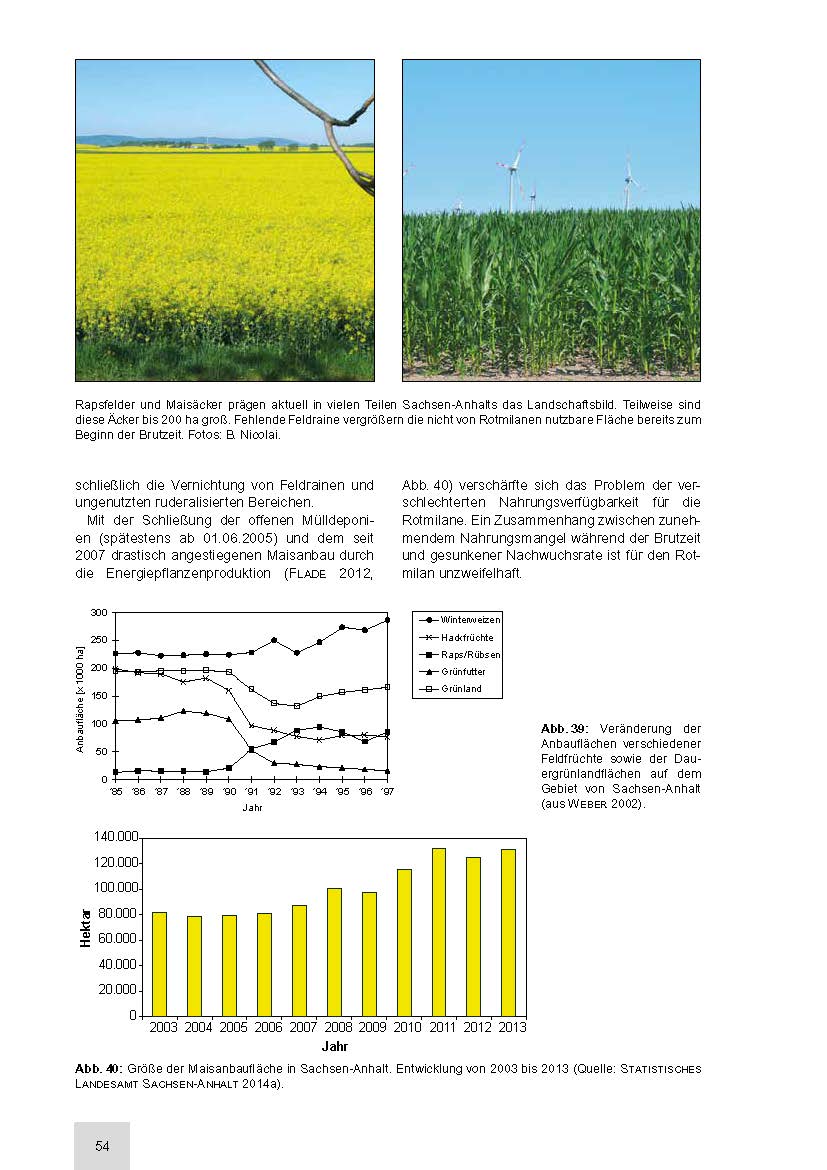 Änderungen der Nistplatzstrukturen
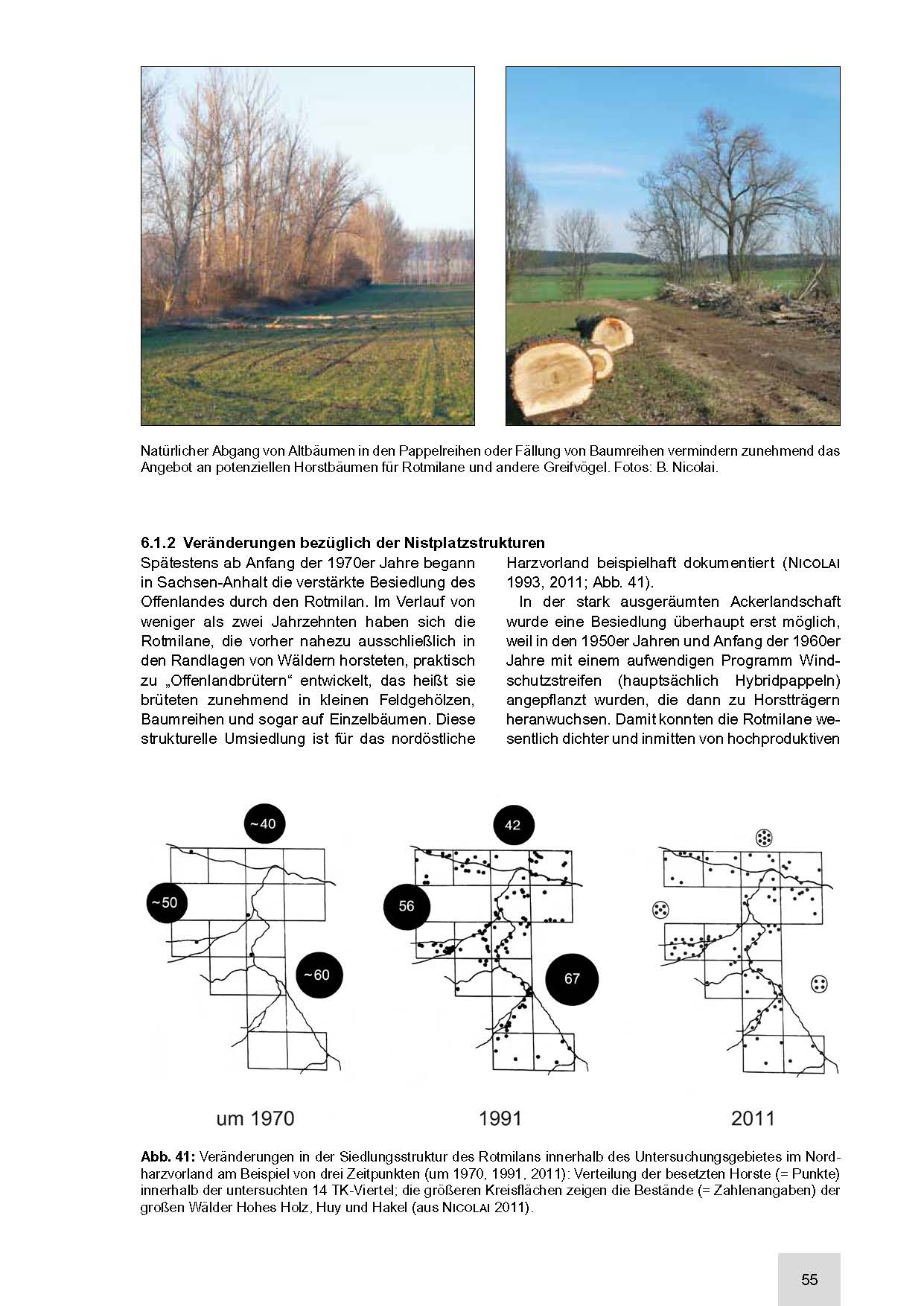 Harzvorland mit Hakel, Huy, Hohes Holz
Waldgebiete verlieren an Bedeutung
Zunehmende Bedeutung von Baumreihen 
(meist Pappel)
aus Nicolai 2011
Großflächiger Abgang von Pappelreihen
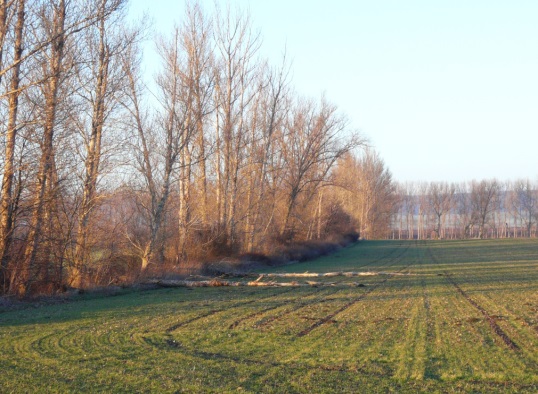 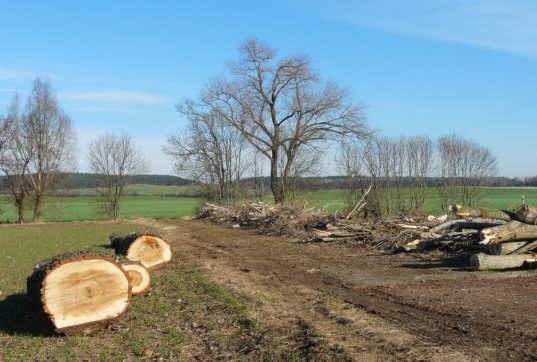 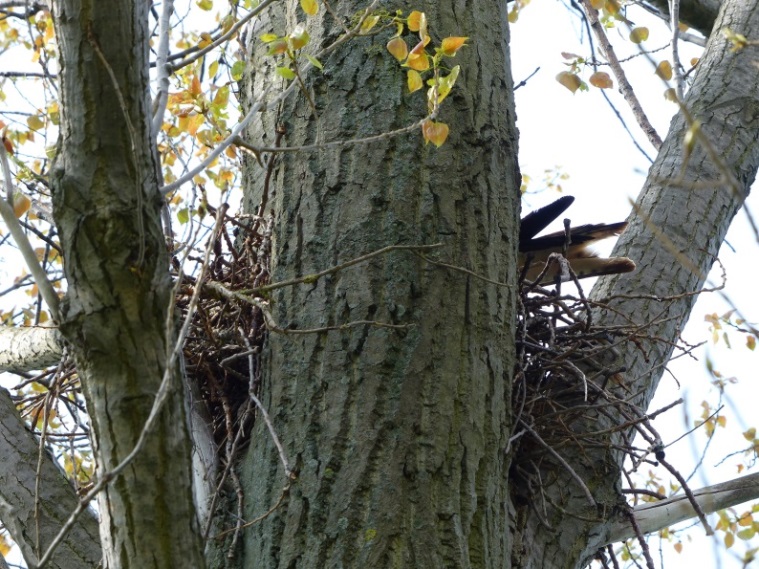 Brutplatzverlust für den Rotmilan
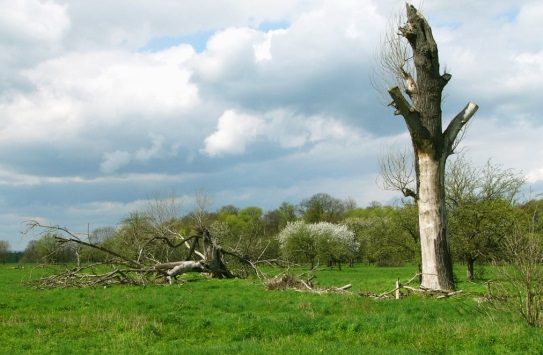 Fotos: B. Nicolai
Prädatoren / Konkurrenten
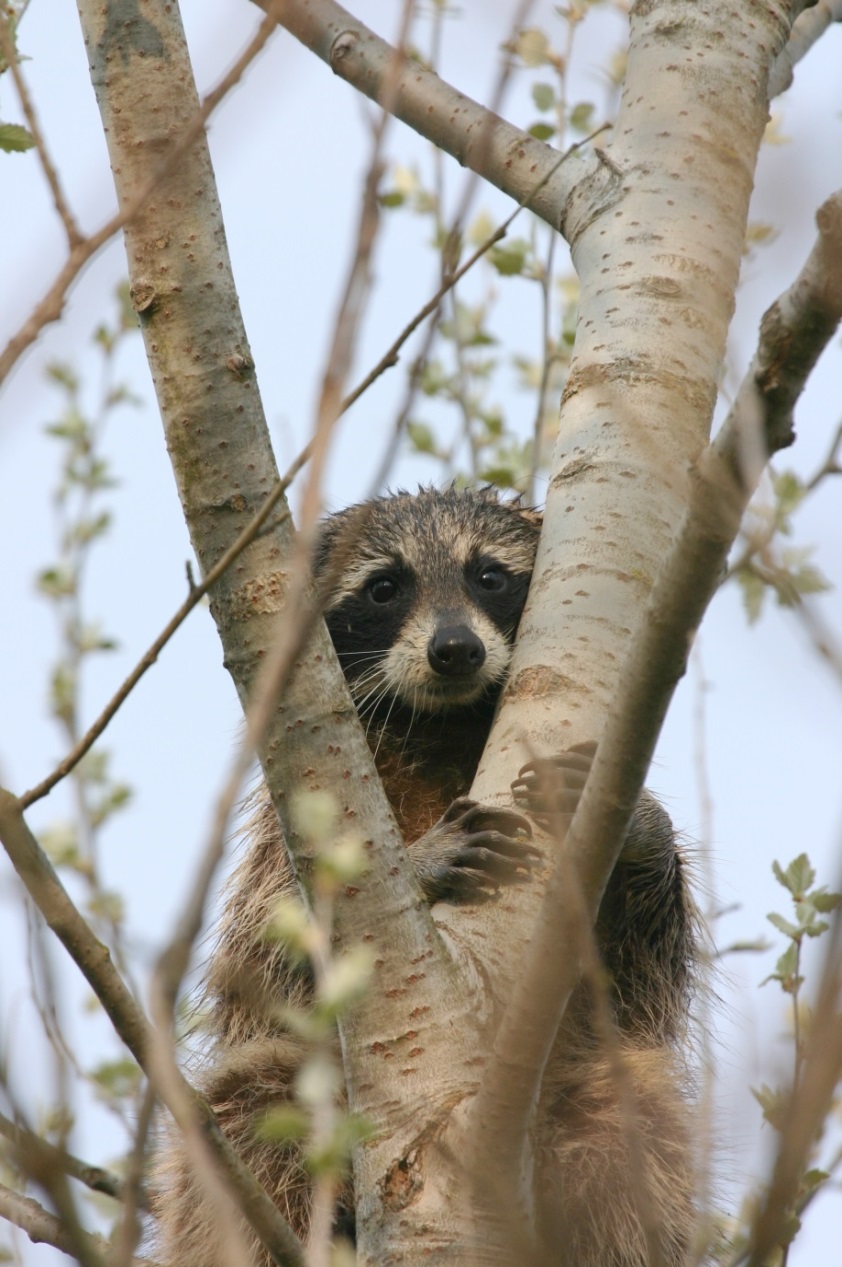 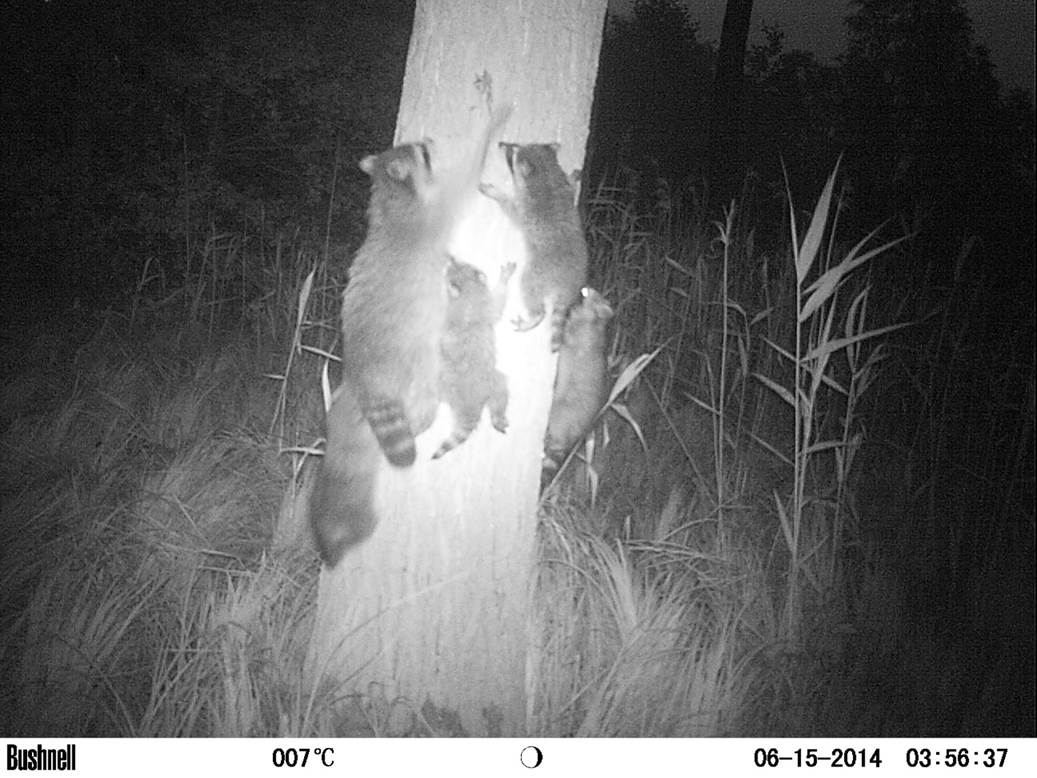 Foto: E. Gottschalk
Foto: E. Gottschalk
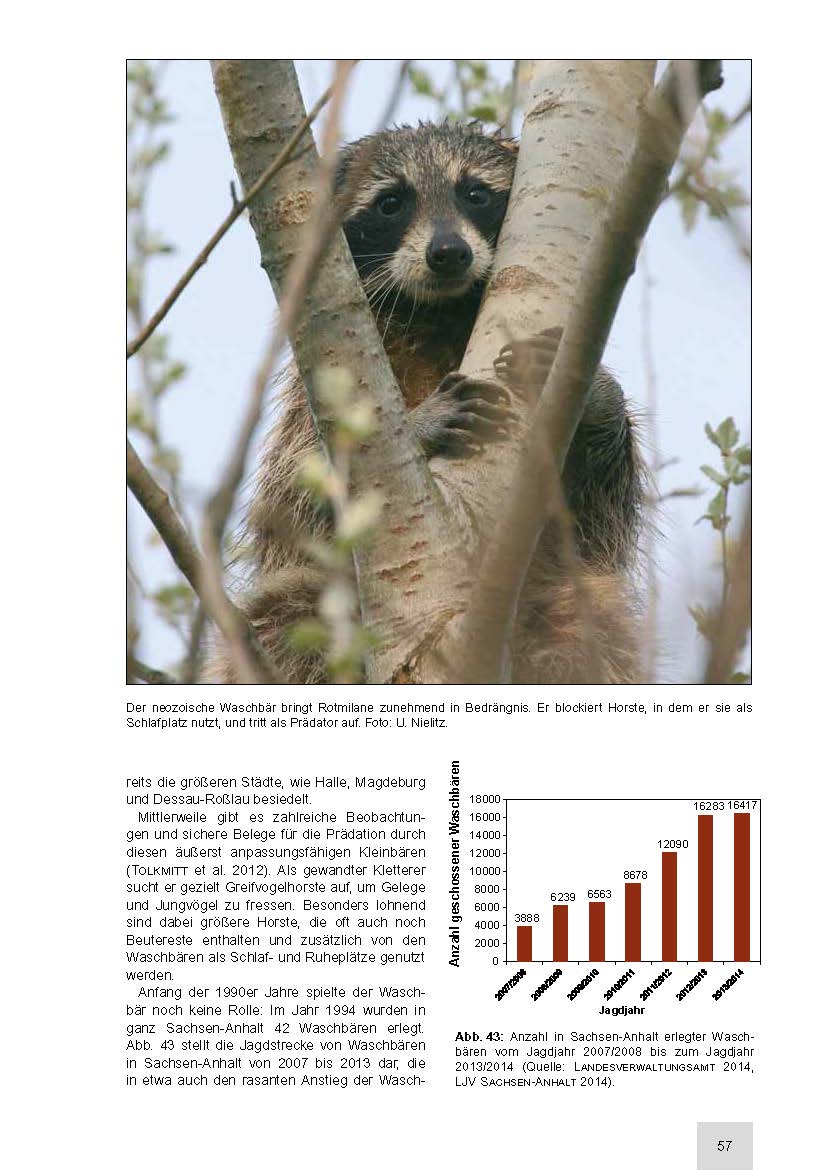 Foto: U. Nielitz
Verluste an technischen Strukturen
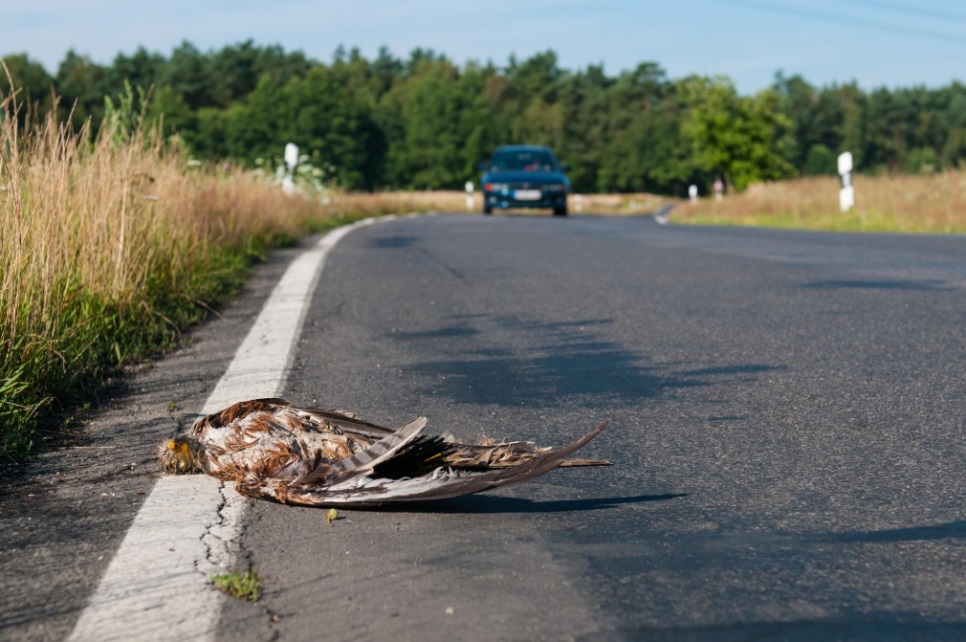 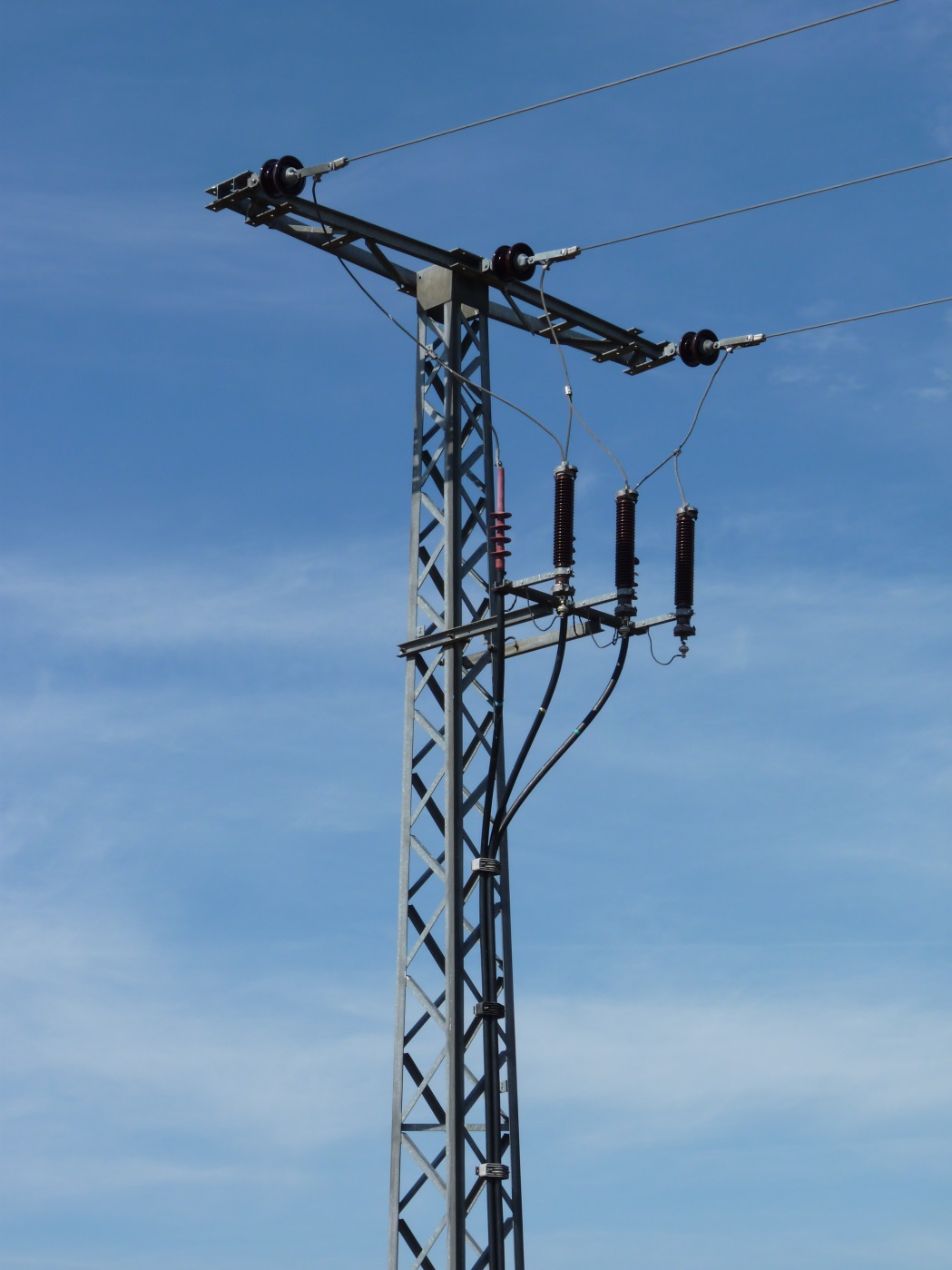 Foto: W. Nachtigall
Brandenburg:
12 % Verkehrs-
opfer …
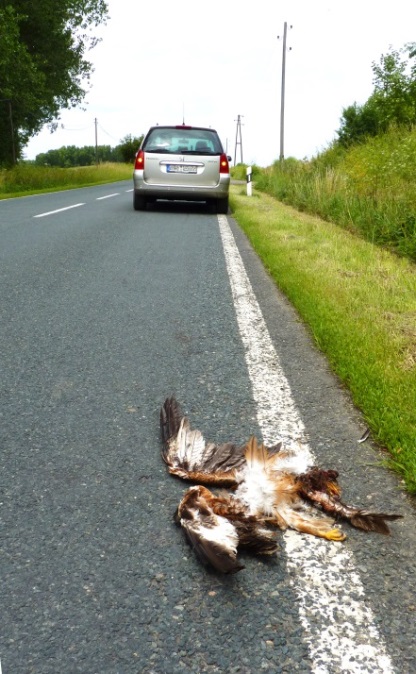 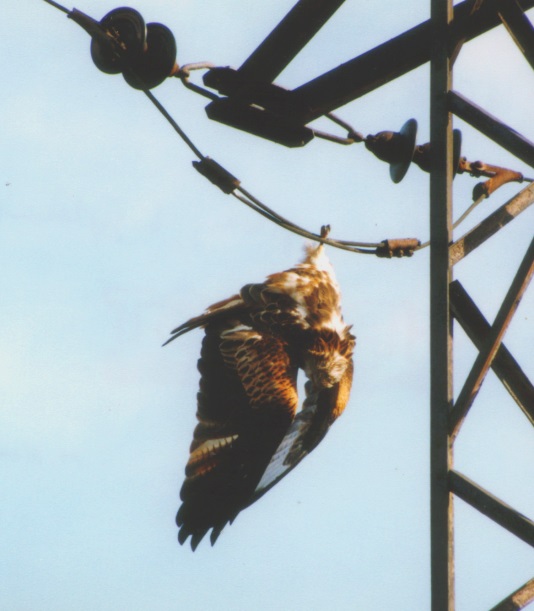 Foto: B. Nicolai
Foto: M. Hellmann
Foto: B. Nicolai
… und 17 % 
Leitungsopfer
Verluste an technischen Strukturen
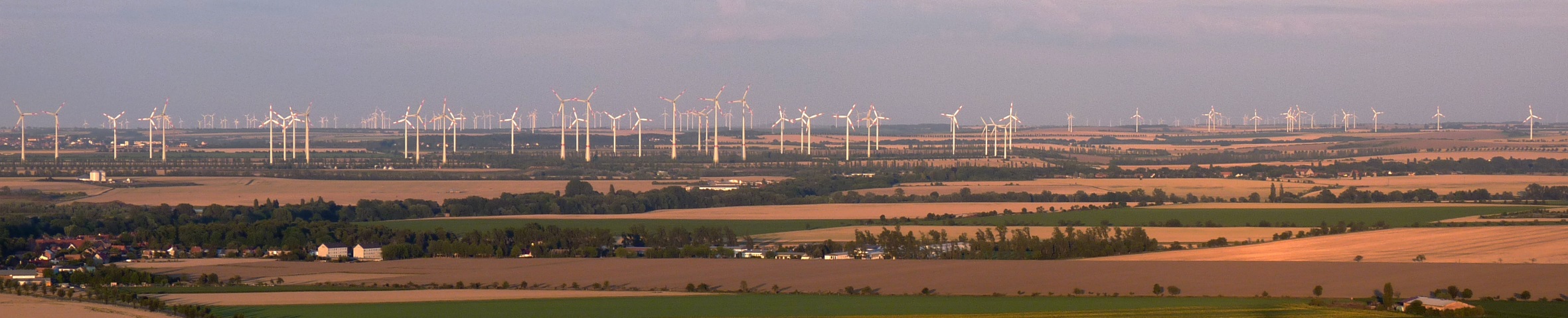 Foto: B. Nicolai
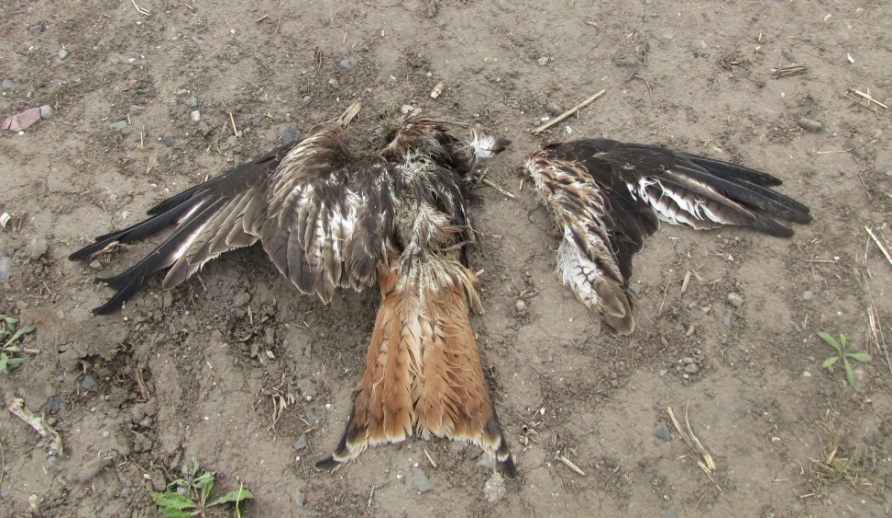 Greifvogelverluste an WEA in Sachsen-Anhalt (n = 149)
Stand August 2014, nach zentraler Fundkartei 
LfU Brandenburg (aus Mammen et al. 2014)
Foto: Mammen/ÖKOTOP
Stand 19.03.18: in Sachsen-Anhalt 73 tote Rotmilane (Greifvögel gesamt: 207) an WEA. 18 % aller deutschen Opfer des Rotmilans an WEA in Sachsen-Anhalt.
Bedeutung der Verluste an WEA
Erhöhte Altvogelmortalität beschleunigt Rückgang wesentlich stärker als verringerte Reproduktion
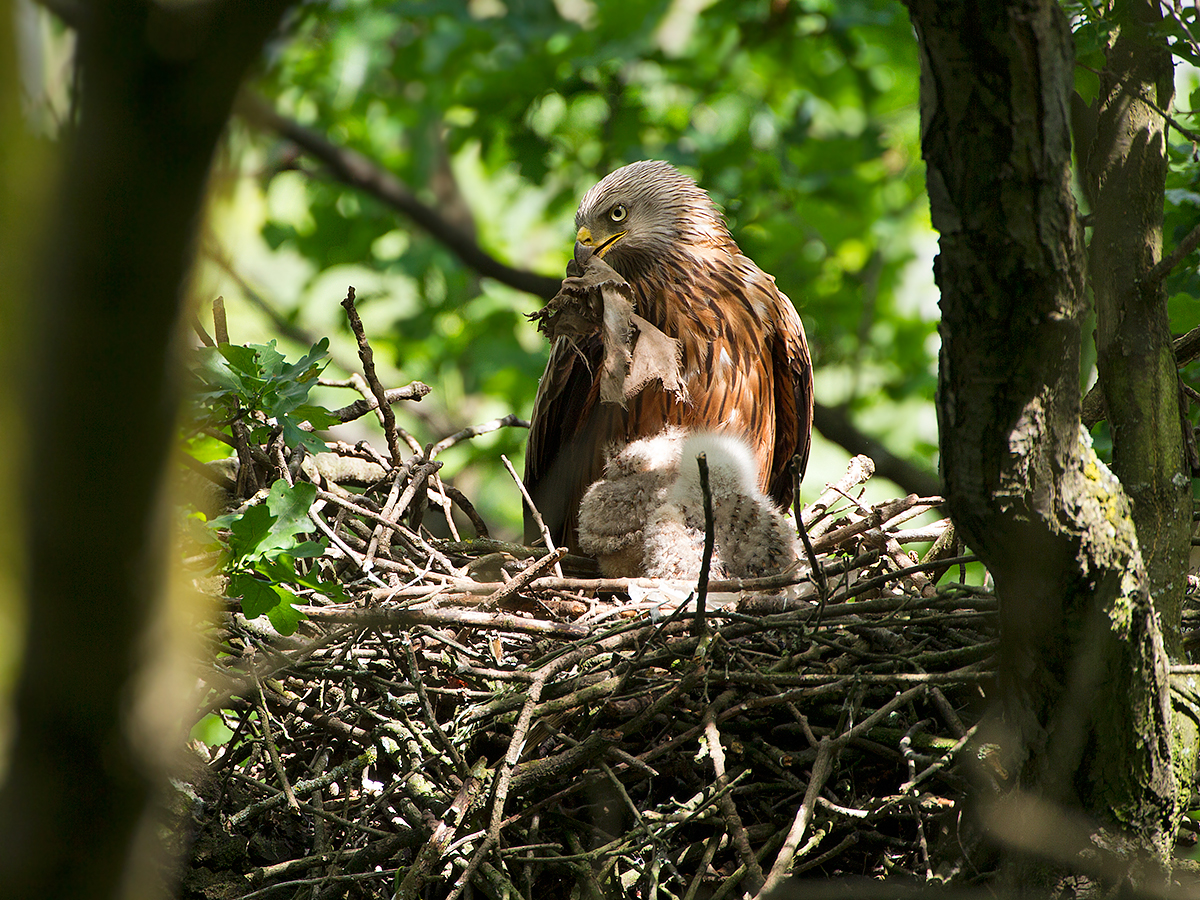 Foto: E. Greiner
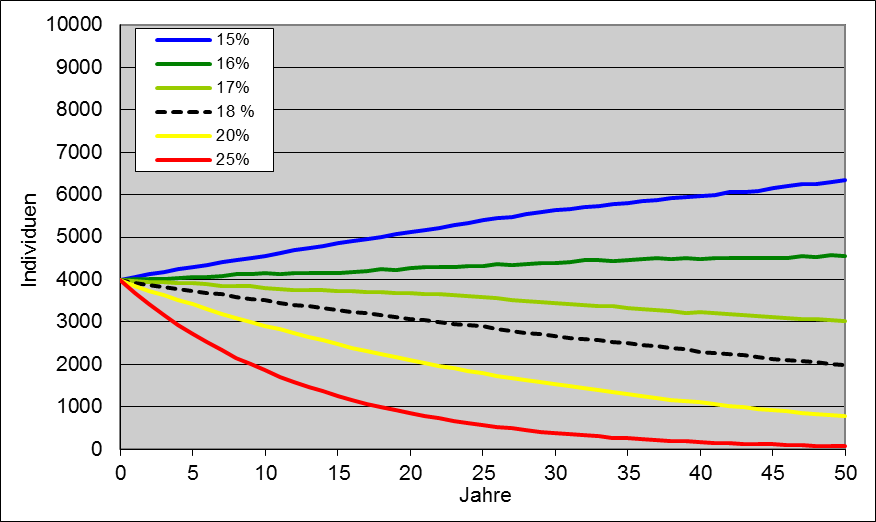 Altvogelmortalität
Altvögel aber besonders 
stark von Vogelschlag an WEA betroffen!
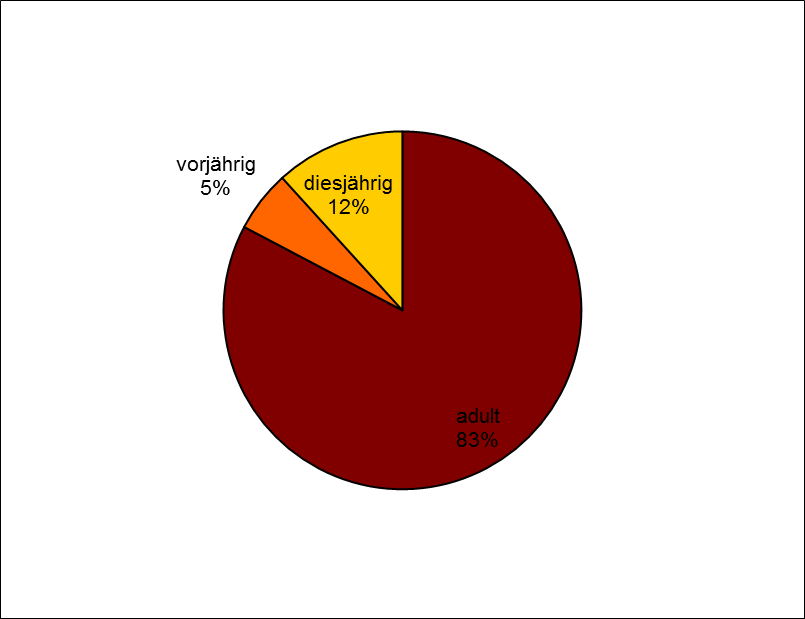 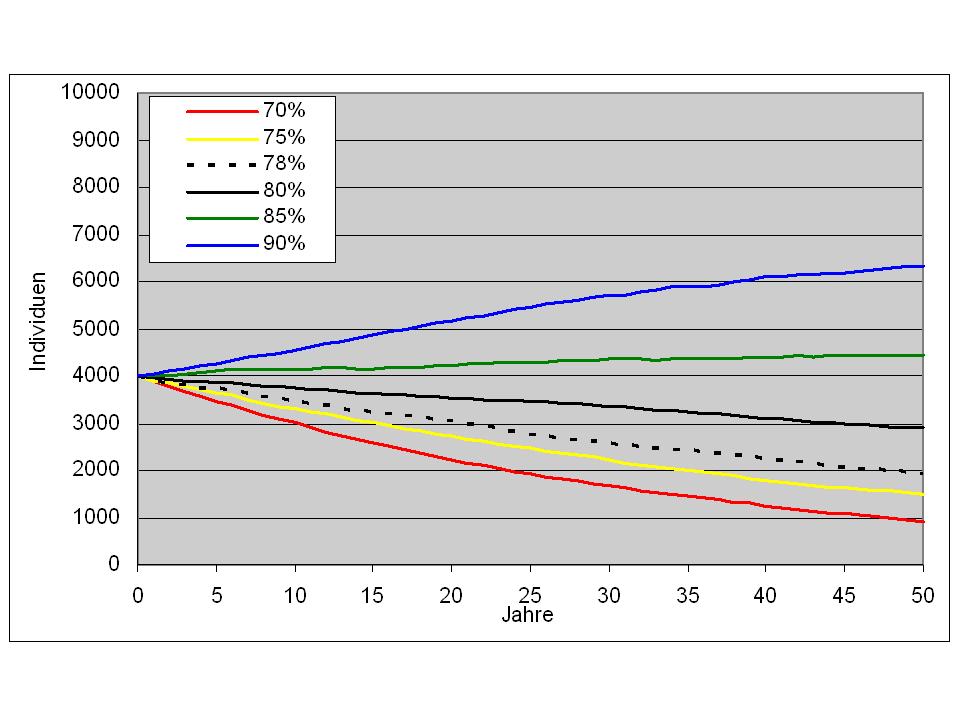 Erfolgreiche Bruten
aus Mammen et al. 2014
Bedeutung der einzelnen Einflussfaktoren auf den Bestand
Einfluss der einzelnen Faktoren auf die Bestandsentwicklung ist kaum seriös zu quantifizieren
Schutzmöglichkeiten/Landwirtschaft
Diversifizierung der Anbaukulturen
Begrenzung des Energiepflanzenanbaus
Höherer Anteil von Sommerkulturen
Grenzlinien, Wegränder, Brachestrukturen, Blühstreifen
Gestaffelte Nutzungstermine, verlängerte Stoppelphasen
Förderung von Feldfutterkulturen mit mehrfacher Mahd
Minimierung des Rodentizid-Einsatzes

->  Erhöhung des Kleinsäugerbestandes und Verbesserung 
	der Erreichbarkeit der Nahrung
-   „greening“ wirksamer gestalten
Spezielle Berücksichtigung des Greifvogelschutzes bei der Neuprogrammierung
	von AUKM auf Acker (auch für Großtrappe und Feldvögel)
Bundesweites Rotmilanprojekt „Land zum Leben“ ergab höheren Bruterfolg 
bei hoher Anbauvielfalt sowie größerem Anteil an Brachen und Blühstreifen 
im Horstumfeld.
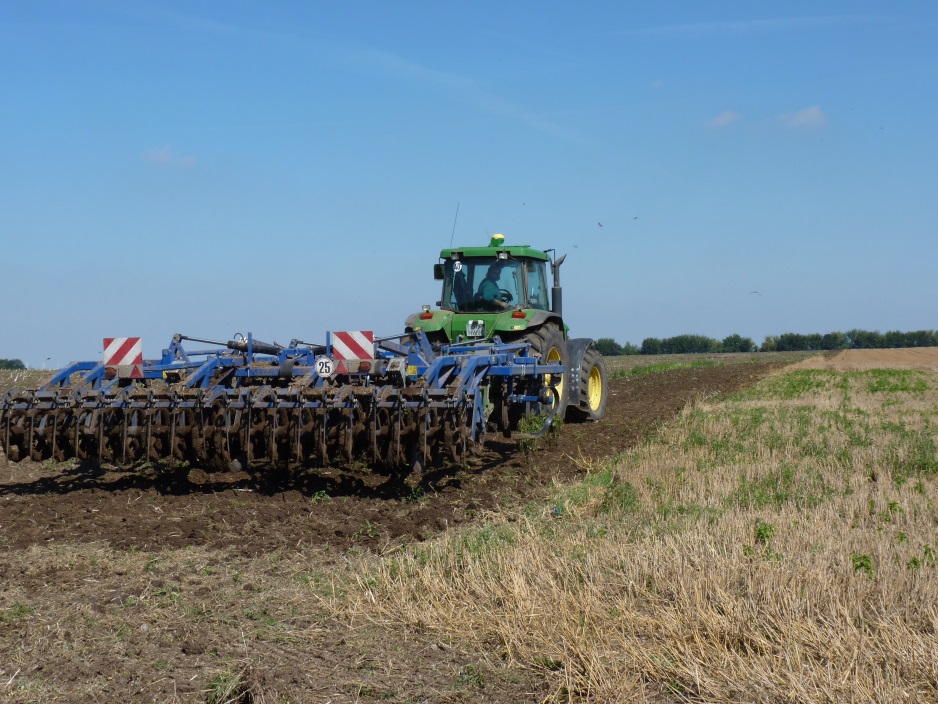 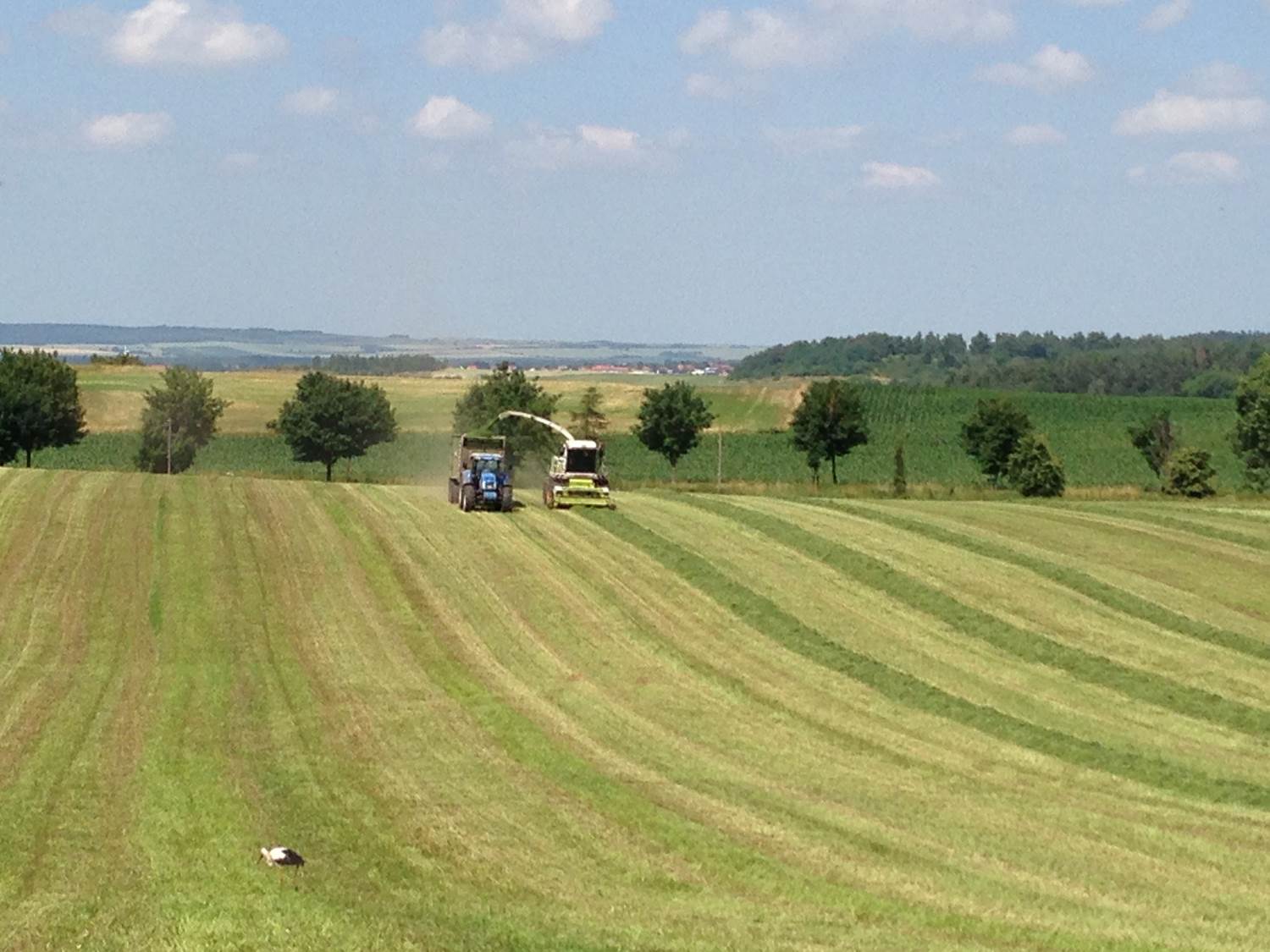 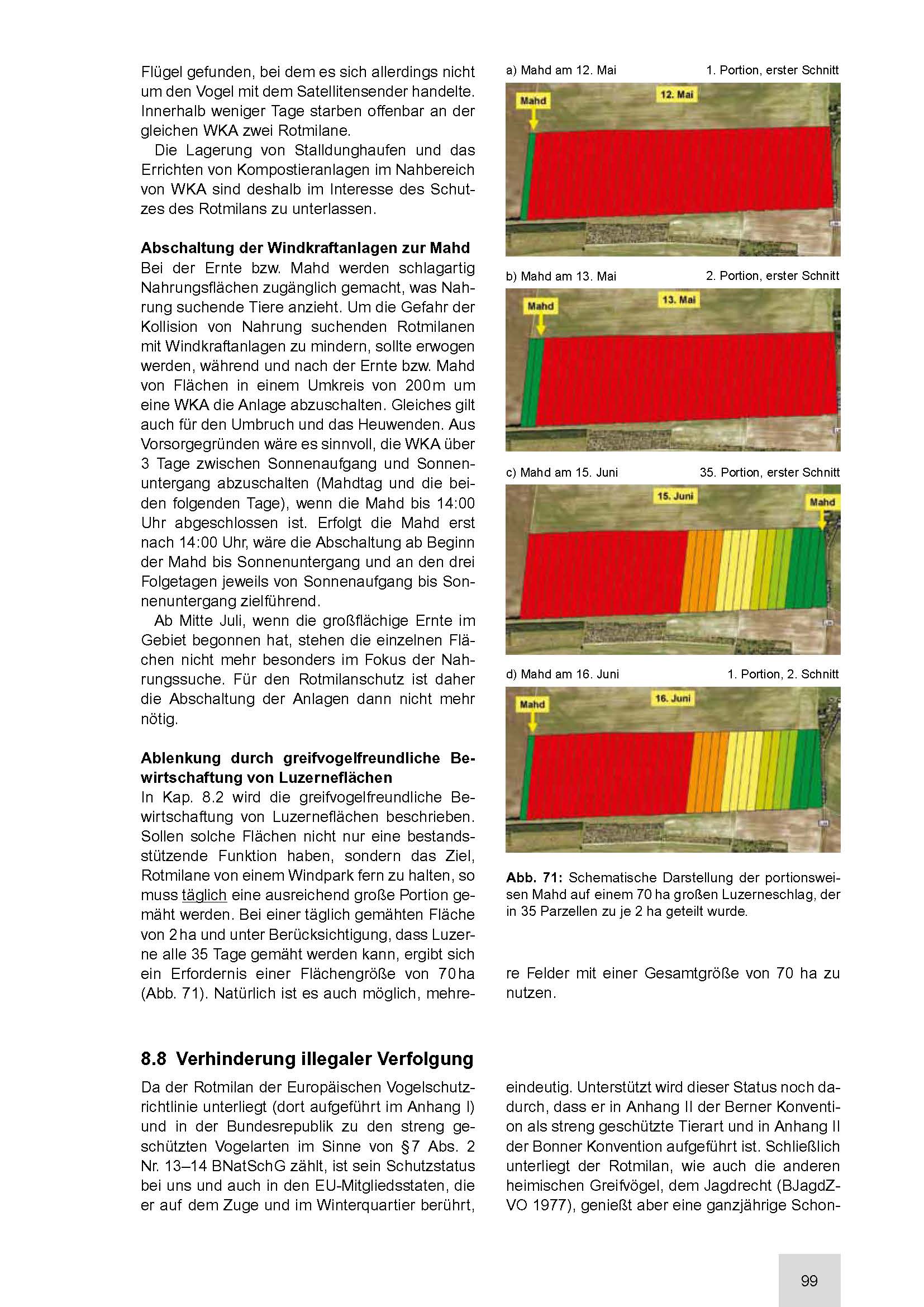 Foto: B. Nicolai
Foto: J. Meenken
Nutzung einer gemähten Luzernefläche
durch Rotmilane
Empfohlenes 
Mahdschema 
für portions-
weise Mahd
eines 70 ha
Luzerneschlages
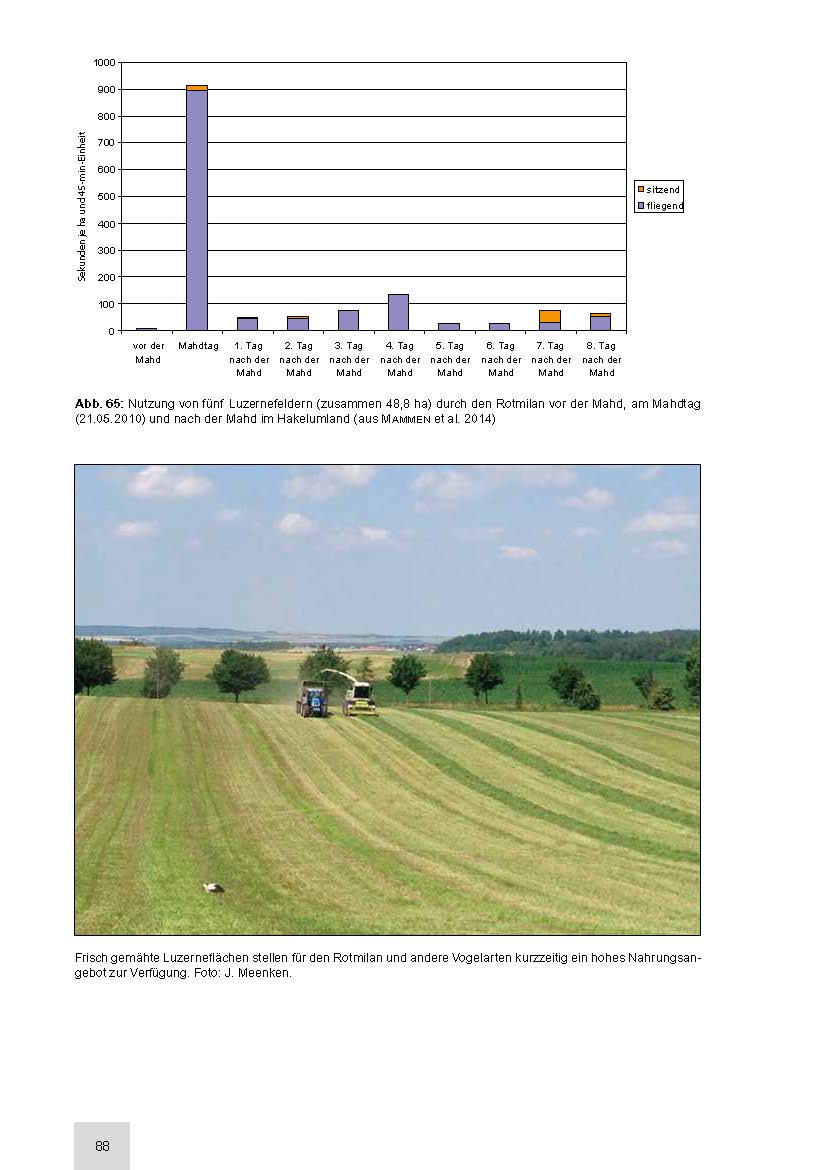 Schutzmöglichkeiten/Nistplätze
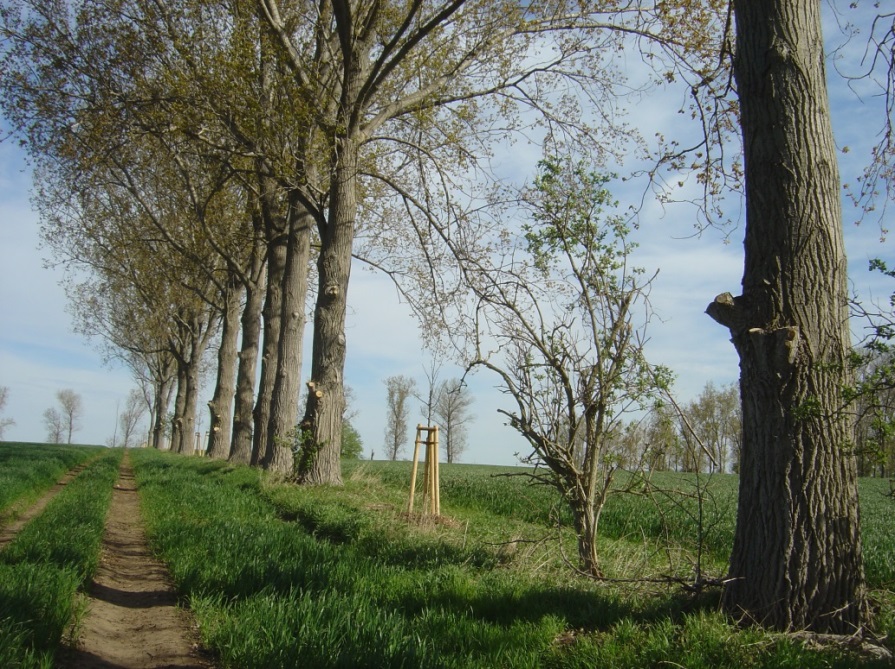 Pflege und Nachpflanzung von Baumreihen
(auch Pappeln, wenn schneller Ersatz nötig)

[in Abwägung mit anderen naturschutz-
fachlichen Notwendigkeiten!]
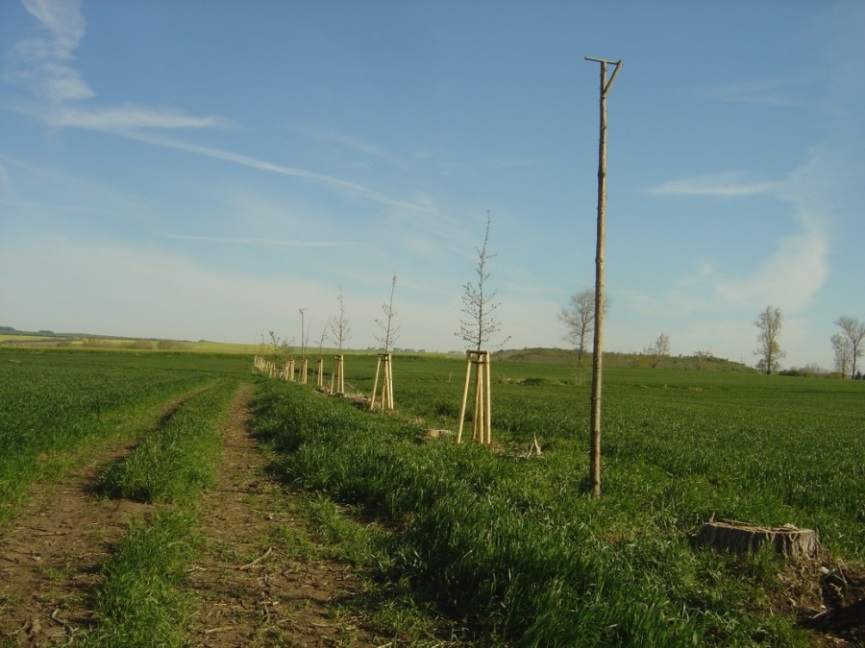 Fotos: D. Bley
Konsequente Umsetzung von § 28 
NatSchG ST (Horstschutz)

zur Brutzeit keine störenden Handlungen 
	im 300 m-Radius um den Horst
keine Strukturveränderungen im 100 m-Radius
da Horstwechsel und jahrweises Aussetzen mit der Brut möglich sind,
	sollte auch ein aktuell nicht besetzter Horst für mind. 3 Jahre 
	als Horst im Sinne des Horstschutzparagraphen gelten
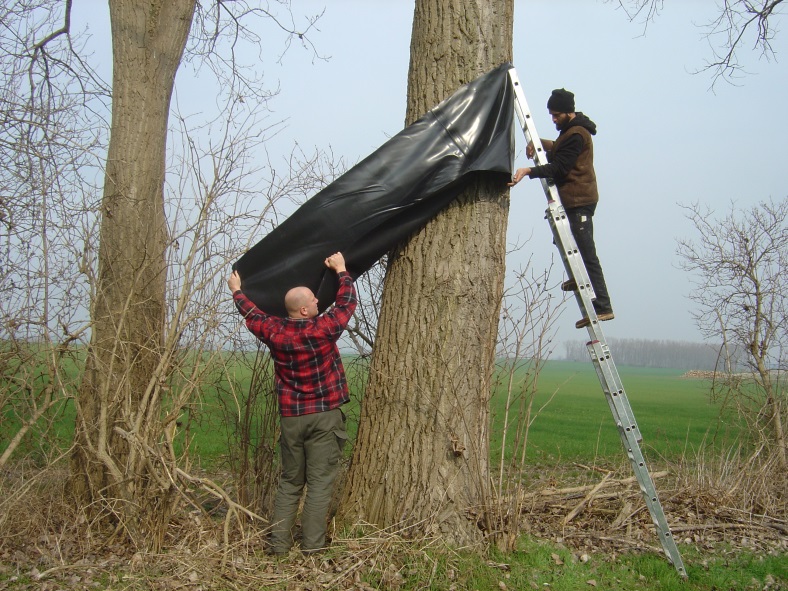 Schutzmöglichkeiten/Prädation
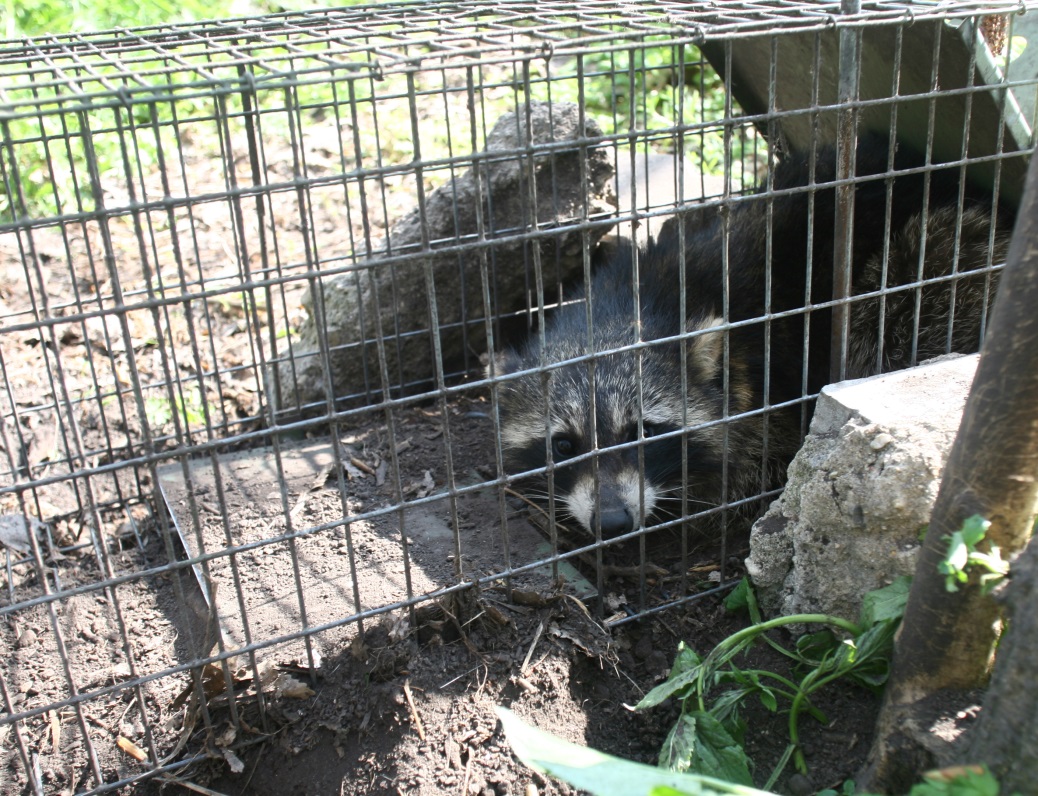 Fotos: D. Bley
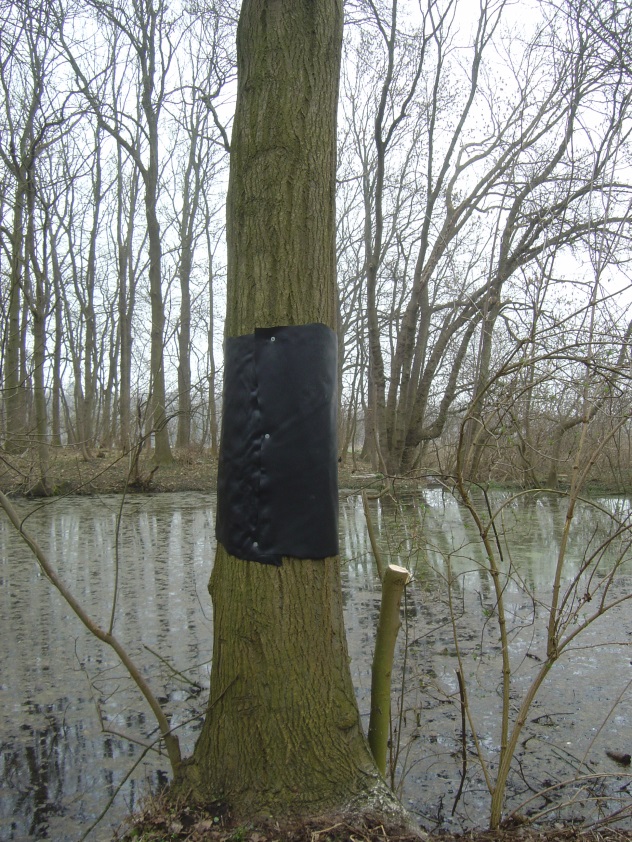 Foto:. F. Weihe
i. d. R. nur lokale Maßnahmen durch verstärkte Bejagung und Überstiegsschutz an Brutbäumen möglich
Schutzmöglichkeiten/Verkehr
Planerische und organisatorische Berücksichtigung des Problems
Maßnahmen zur generellen Reduzierung von Verkehrsopfern
Möglichst zeitnahe Beseitigung von Verkehrsopfern


Ziel: möglichst wenig Aas auf den Straßen und Schienenwegen
Schutzmöglichkeiten/Freileitungen
§ 41 BNatSchG: bis 31.12.2012 sämtliche Mittelspannungsmasten (Ausnahme DB) 
	stromschlagsicher auszurüsten

Konsequente weitere Umsetzung der VDE-Anwendungsregel N 4210-11: 
Regelwerk zur vogelschutzkonformen Sicherung der Masten
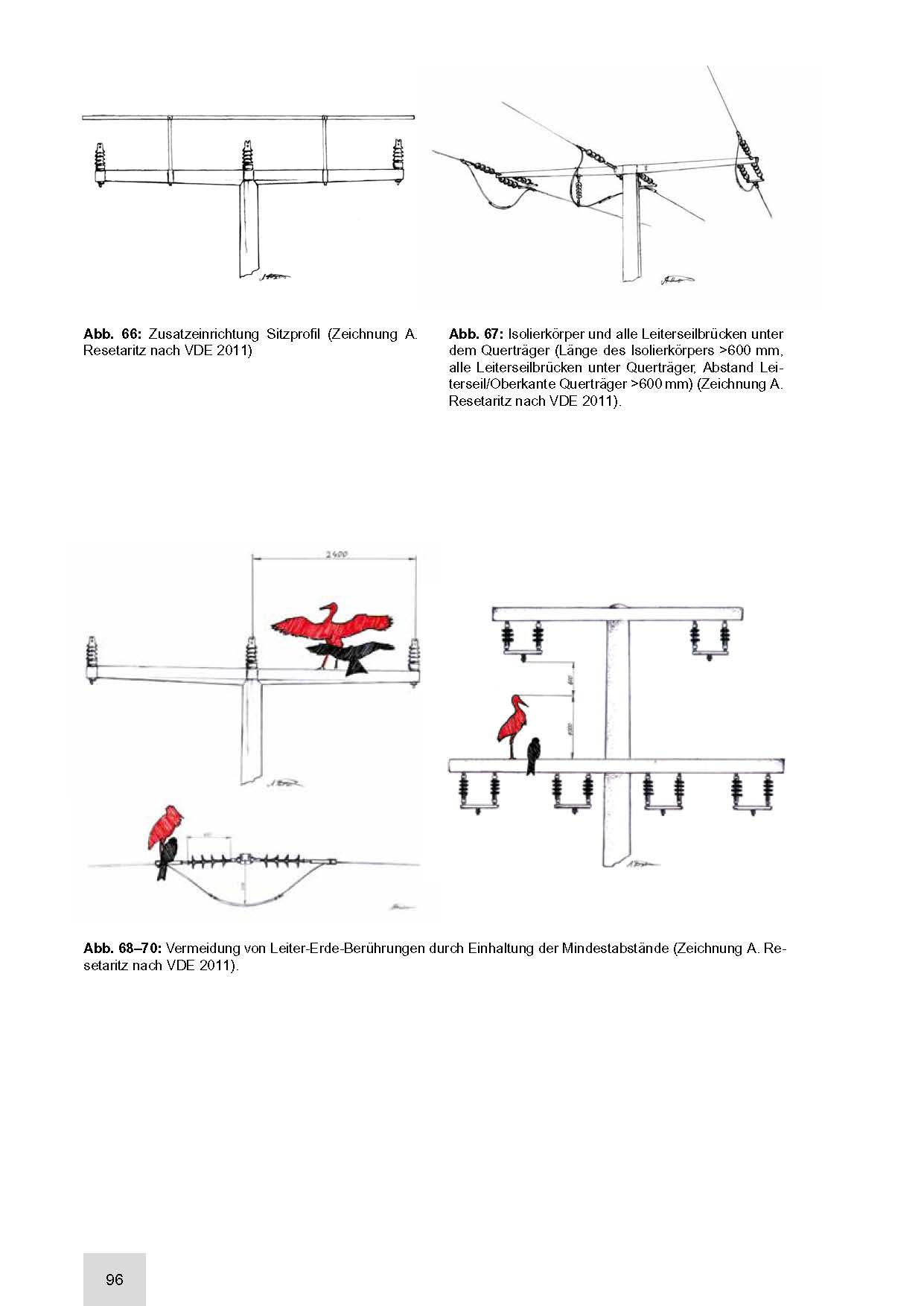 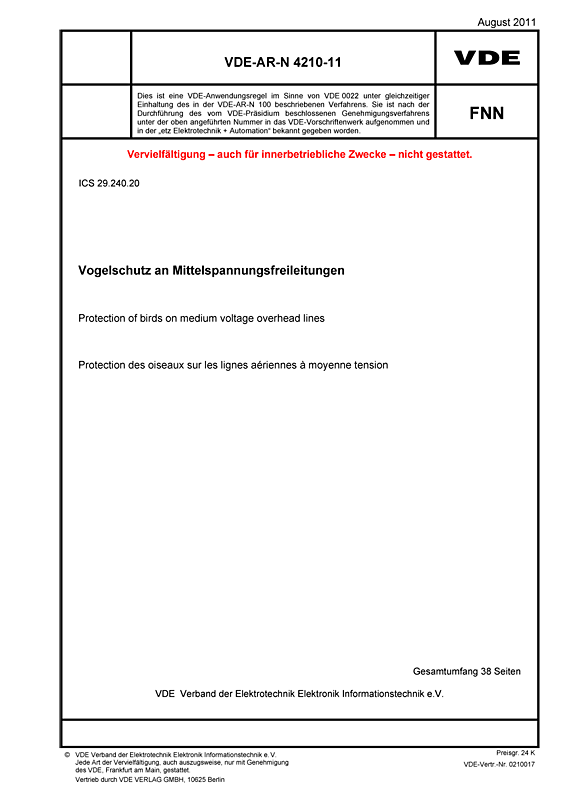 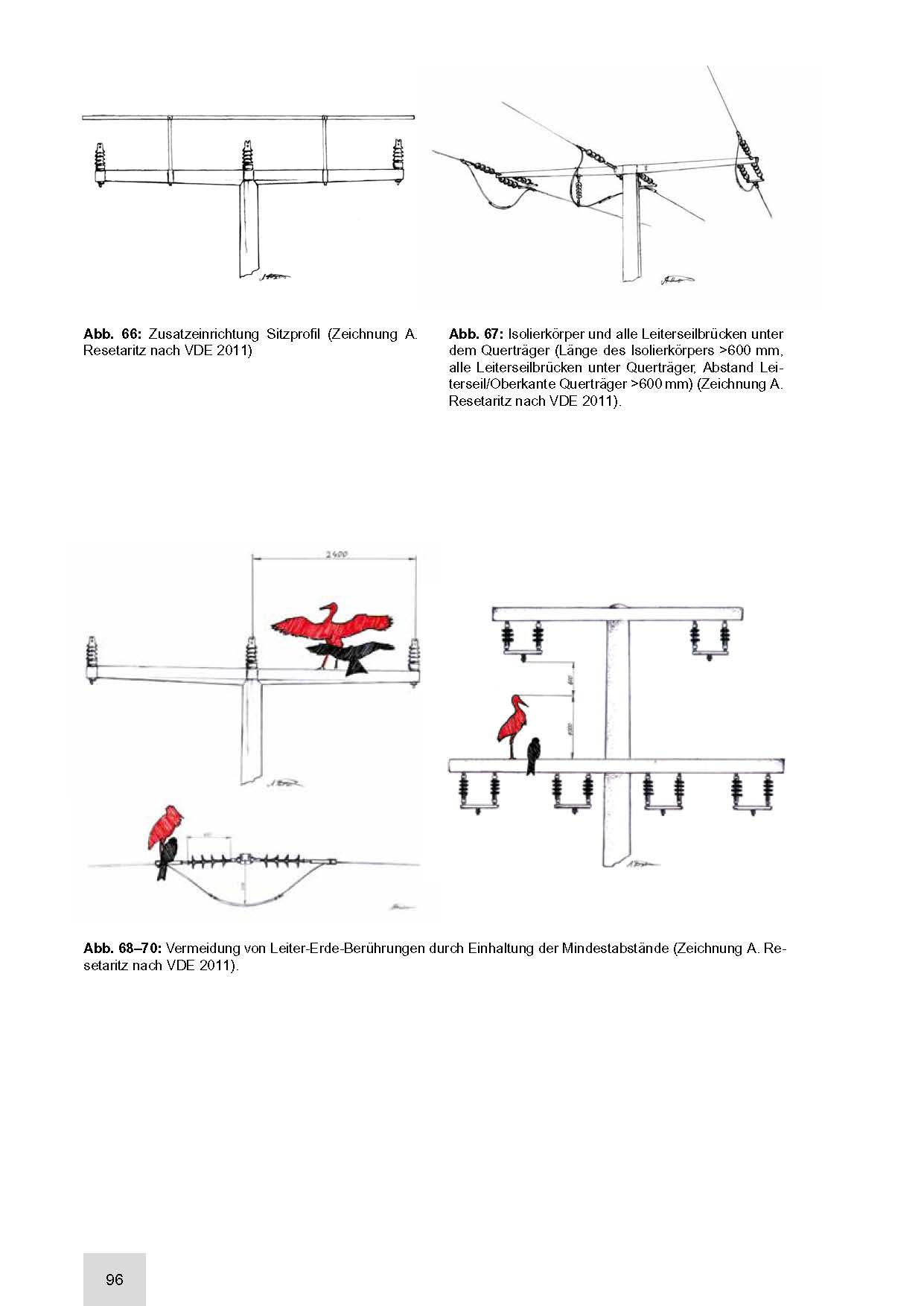 Schutzmöglichkeiten/Windkraft
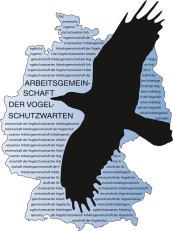 Mindestabstandsempfehlungen der LAG VSW
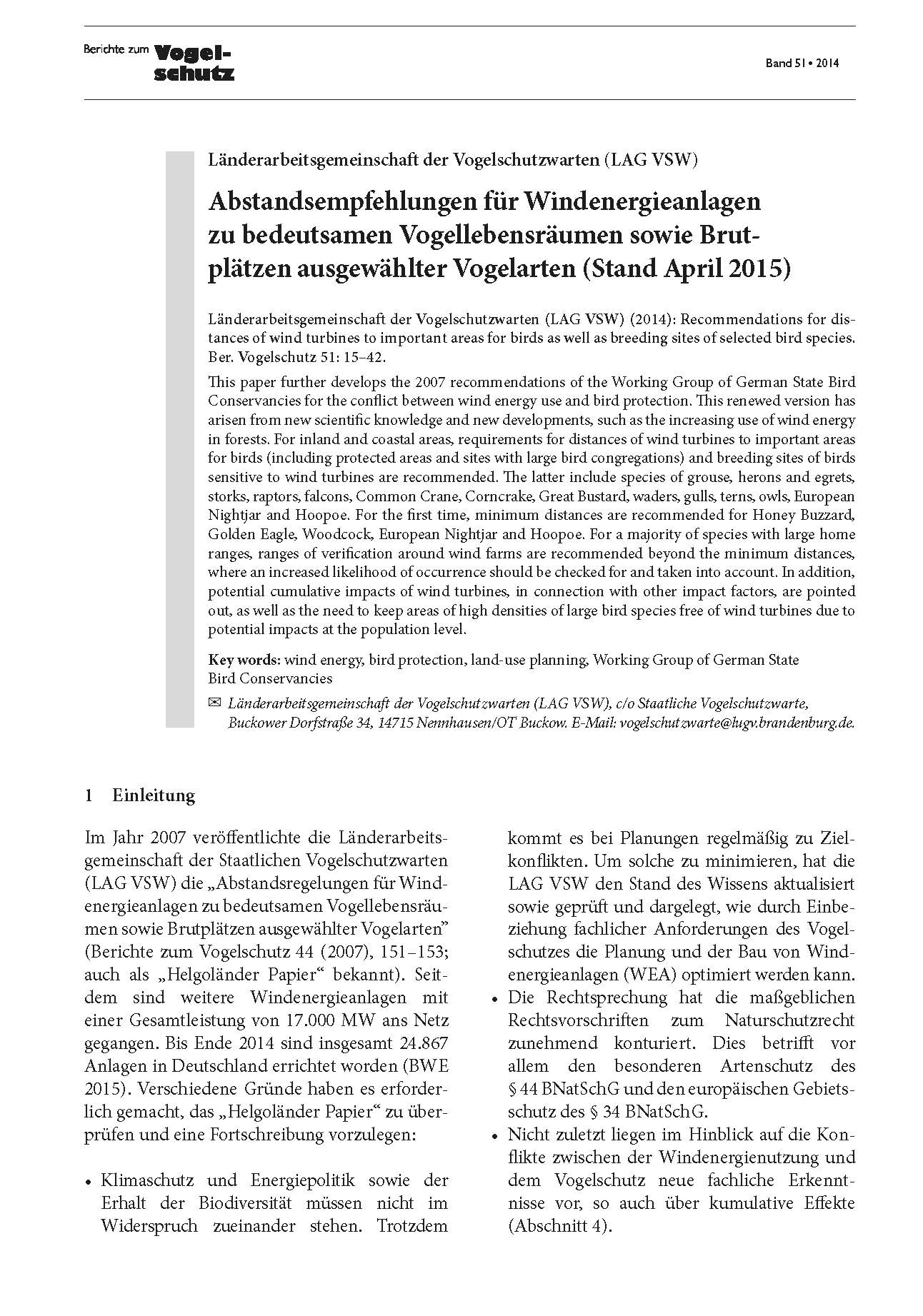 Vorgängerpapier („Helgoländer Papier“) 2007
1.000 m
Rohrdommel, Zwergdommel, 
Weißstorch, Fischadler u.a.
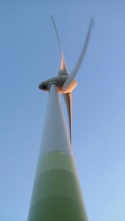 500 m
Baumfalke, Kranich,
Wachtelkönig, Ziegenmelker u.a.
1.500 m
Rotmilan
3.000 m
Schwarzstorch
Seeadler
Großtrappe
6.000 m
Schreiadler
Besondere Berücksichtigung der Schwerpunkträume des Rotmilanvorkommens bei Planungen

Flankierung durch Vermeidungsmaßnahmen
Unattraktivmachen der Mastfußbereiche
Vermeidung attraktiver Nahrungsflächen in Windparks
Keine Mahd von Flächen in den Windparks vor Mahd des Umfeldes
Abschaltung von WEA für 3 Tage von Sonnenaufgang bis 
	–untergang bei Mahd 
Beeinflussung der Aktivitätsräume um den Brutplatz durch greifvogelfreundliche  Bewirtschaftung
Ziel aller Maßnahmen:
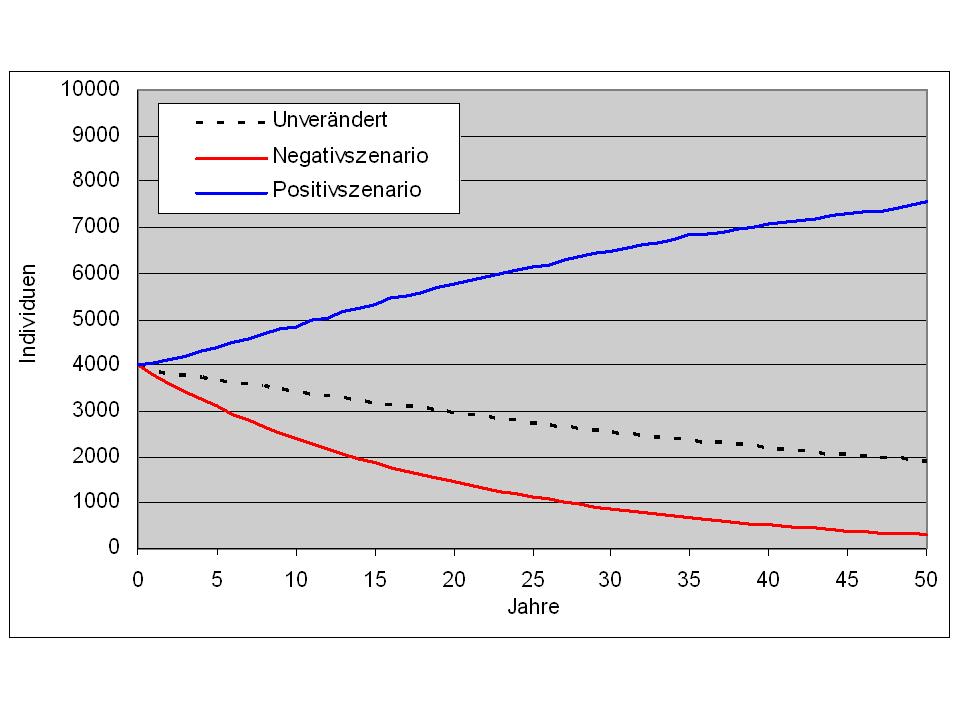 +
•••
+


Aktuelle und geplante Aktivitäten des LAU
Fortschreibung der Bestandskurve des Rotmilans (und anderer Greifvogelarten) durch den Förderverein Monitoring von Greifvogel- und Eulen im Auftrag des LAU (in Vorbereitung)

Fachliche Begleitung der Arbeit des Rotmilanzentrums (z. B. durch Mitarbeit im wissenschaftlichen Beirat)

Unterstützung einer neuen landesweiten Kartierung des Rotmilan-Brutbestandes in den Jahren 2020/21 durch das LAU (in Planung); Voraussetzung: starkes Rotmilanzentrum und Netz von ehrenamtlichen Mitarbeitern als Partner
Aktuelle und geplante Aktivitäten des LAU
Statistisch gesicherte Abgrenzung der Schwerpunktvorkommen des Rotmilans in Sachsen-Anhalt als Grundlage für effiziente Schutzmaßnahmen (Veröffentlichung: Nagel et al., in Druck)
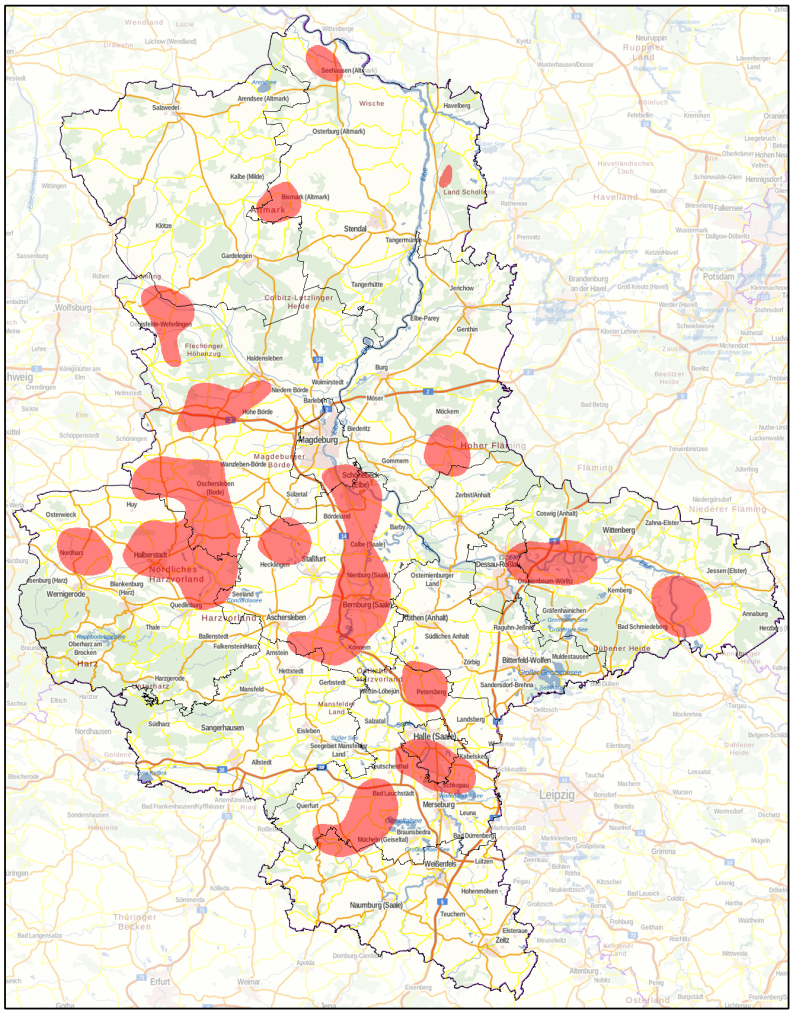 Windenergieanlagen
Entwicklung der Anzahl von Windenergie-
anlagen in Deutschland
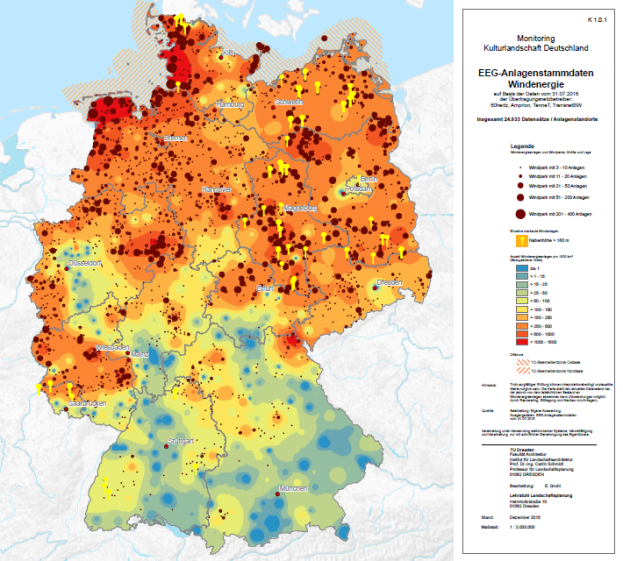 Ende 2015: 25.980 Anlagen
Nach Daten aus: 
https://www.wind-energie.de/infocenter/statistiken/deutschland/
windenergieanlagen-deutschland#
Dichte von WEA in Deutschland
(aus Schmidt 2015)
Greifvogelverluste an WEA
… in Deutschland (n = 788)
… in Sachsen-Anhalt (n = 149)
Stand August 2014, nach zentraler Fundkartei LfU Brandenburg (aus Mammen et al. 2014)
Stand 19.03.18
  … in Deutschland 398 Rotmilane
… in Sachsen-Anhalt 73 Rotmilane
Populationsgefährdung
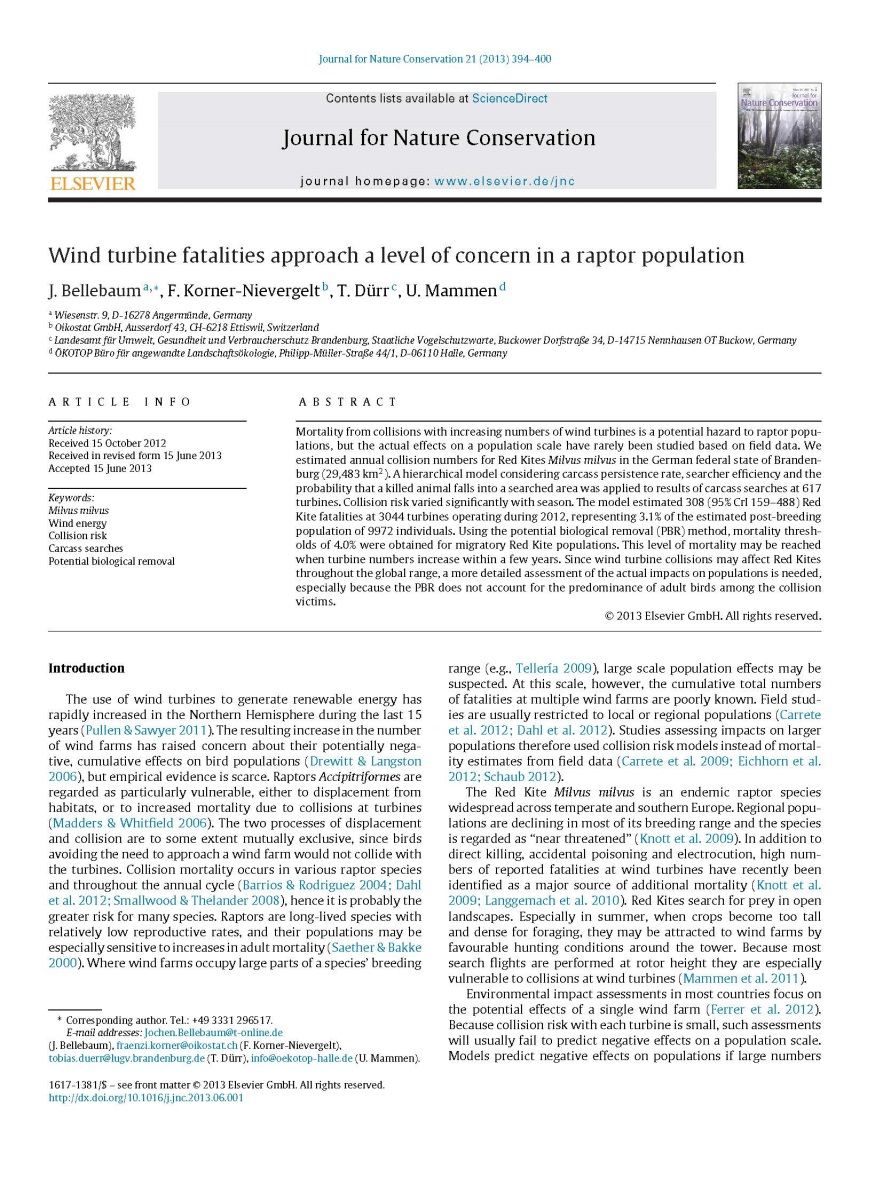 Rotmilan in Brandenburg:
Modell ergibt für das Jahr 2012 308 tote Rotmilane an den 3.044 WEA, was 3,1 % des Nachbrutzeit-Bestandes entspricht. Dieser Wert liegt nahe der Grenze für eine Populationsgefährdung und dürfte mit dem weiteren Ausbau der WEA bereits erreicht sein.
Hohe WEA-Dichte in Rotmilan-Schwerpunktvorkommen
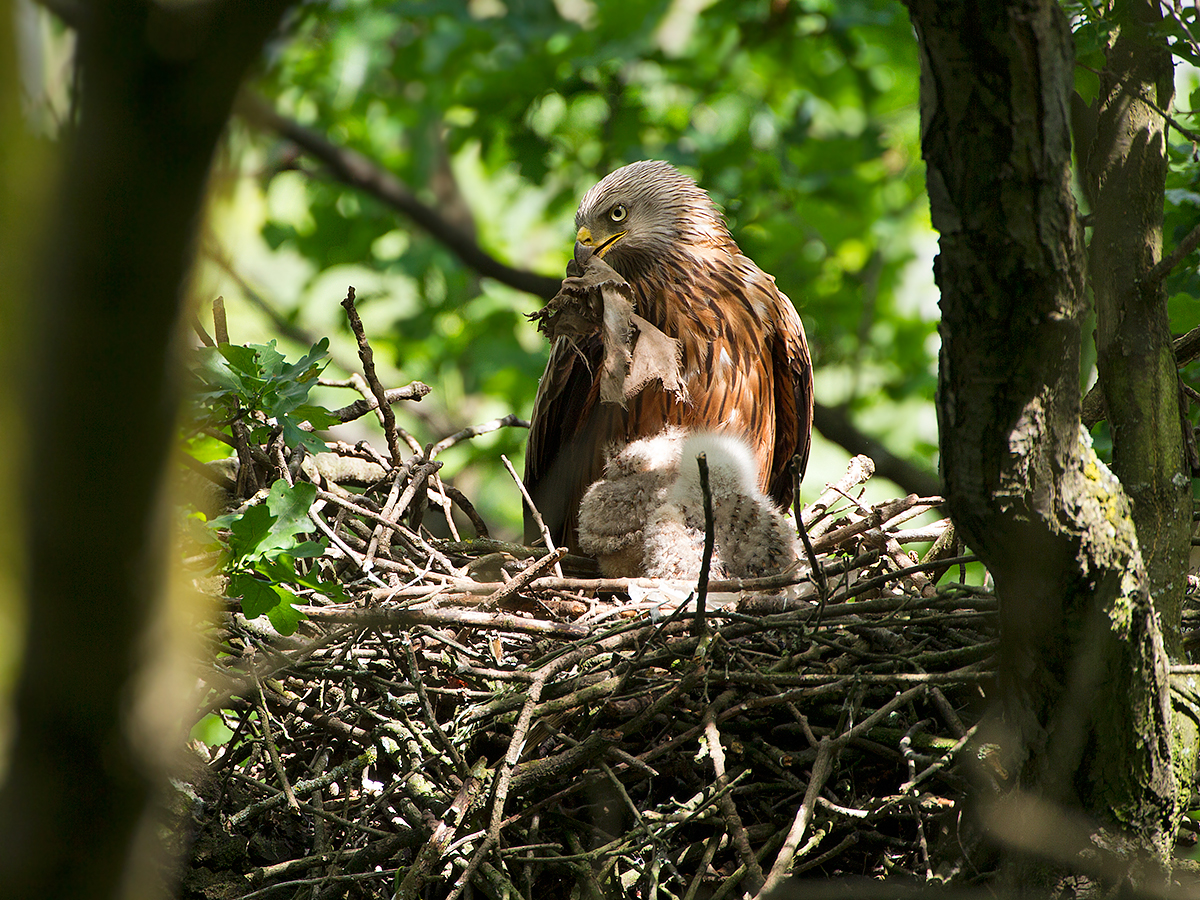 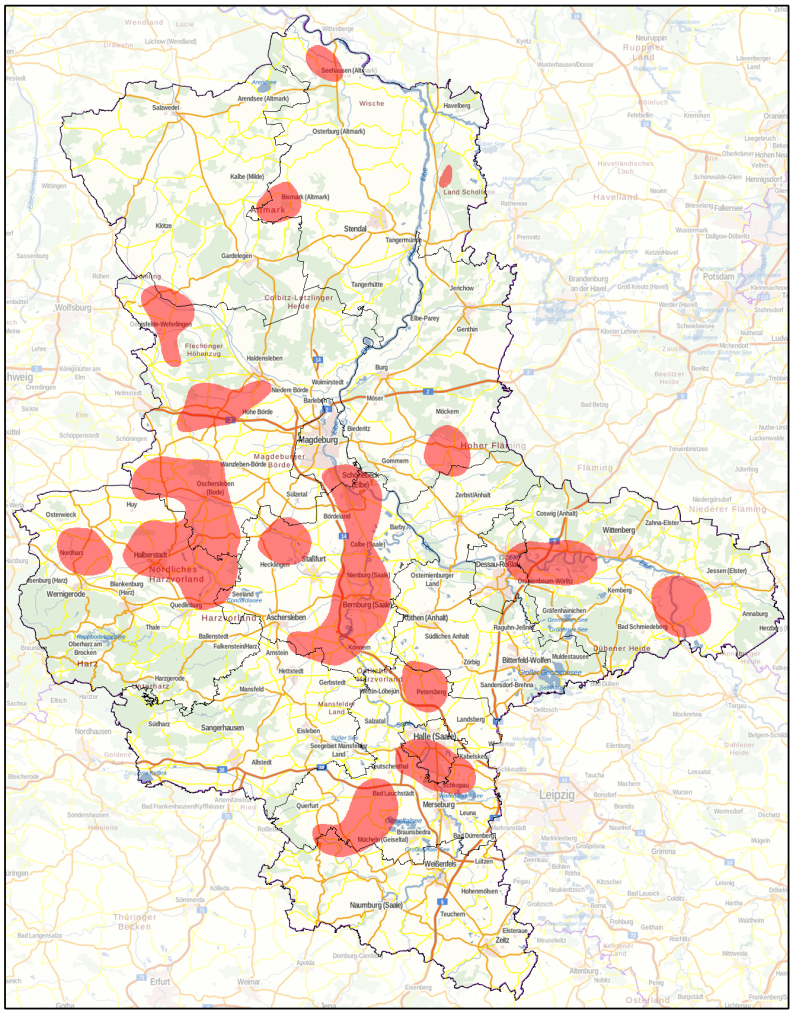 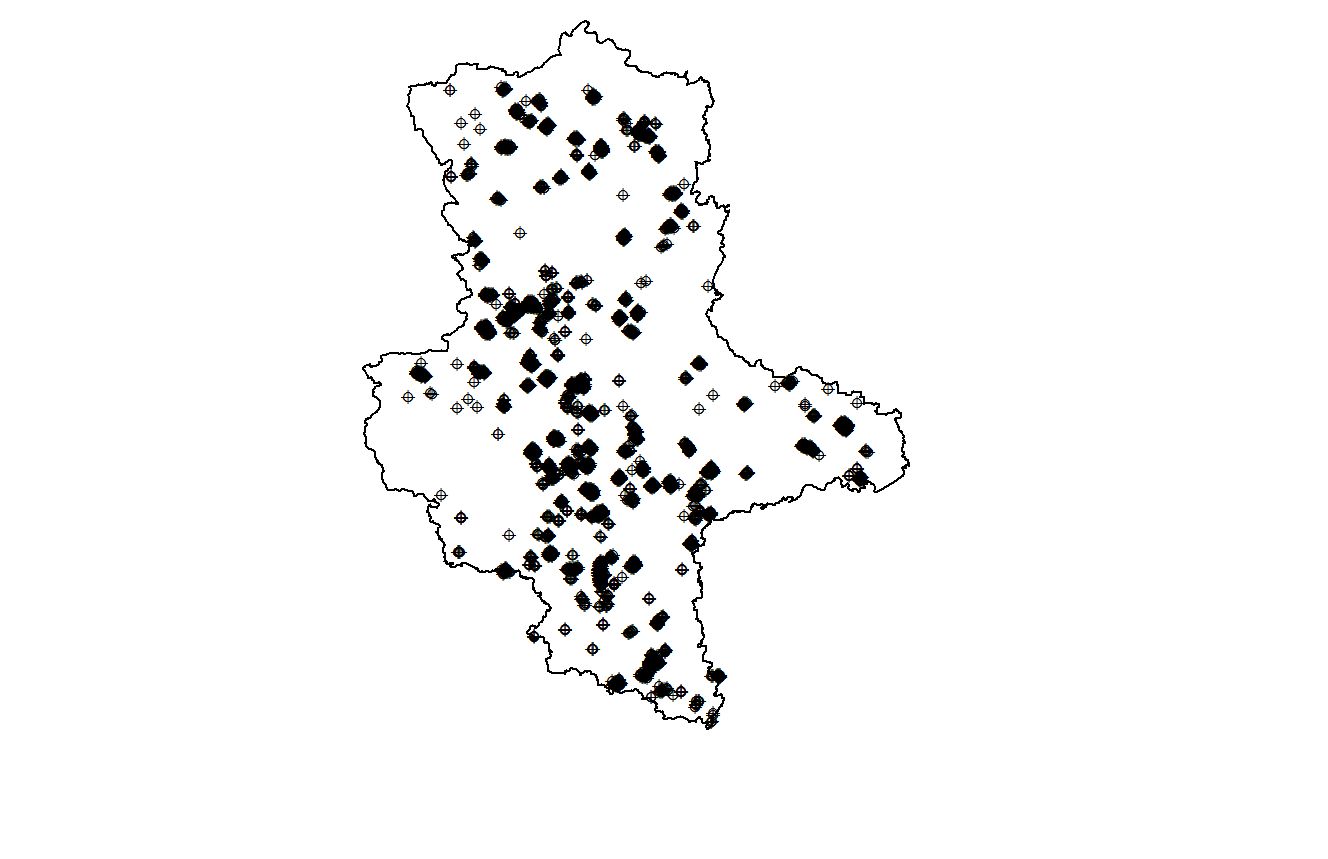 Foto: E. Greiner
Verteilung der 2.369 WEA in 
Sachsen-Anhalt (Stand 13.12.2012)
Rotmilan-Schwerpunktvorkommen
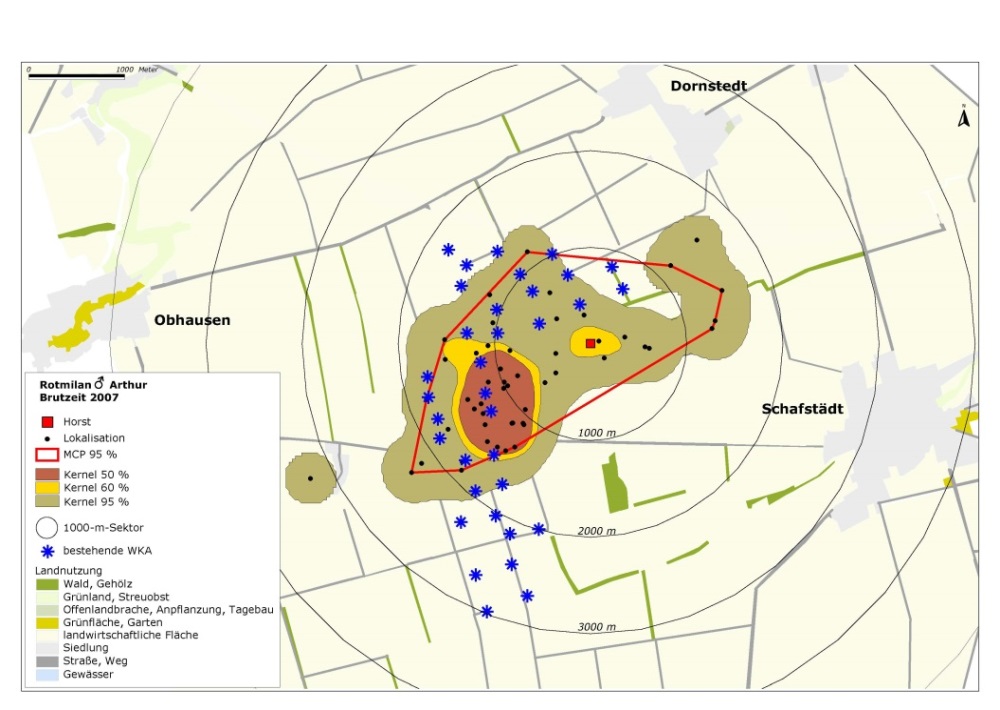 Aktionsradien von Rotmilanen
Abstände vom Horst
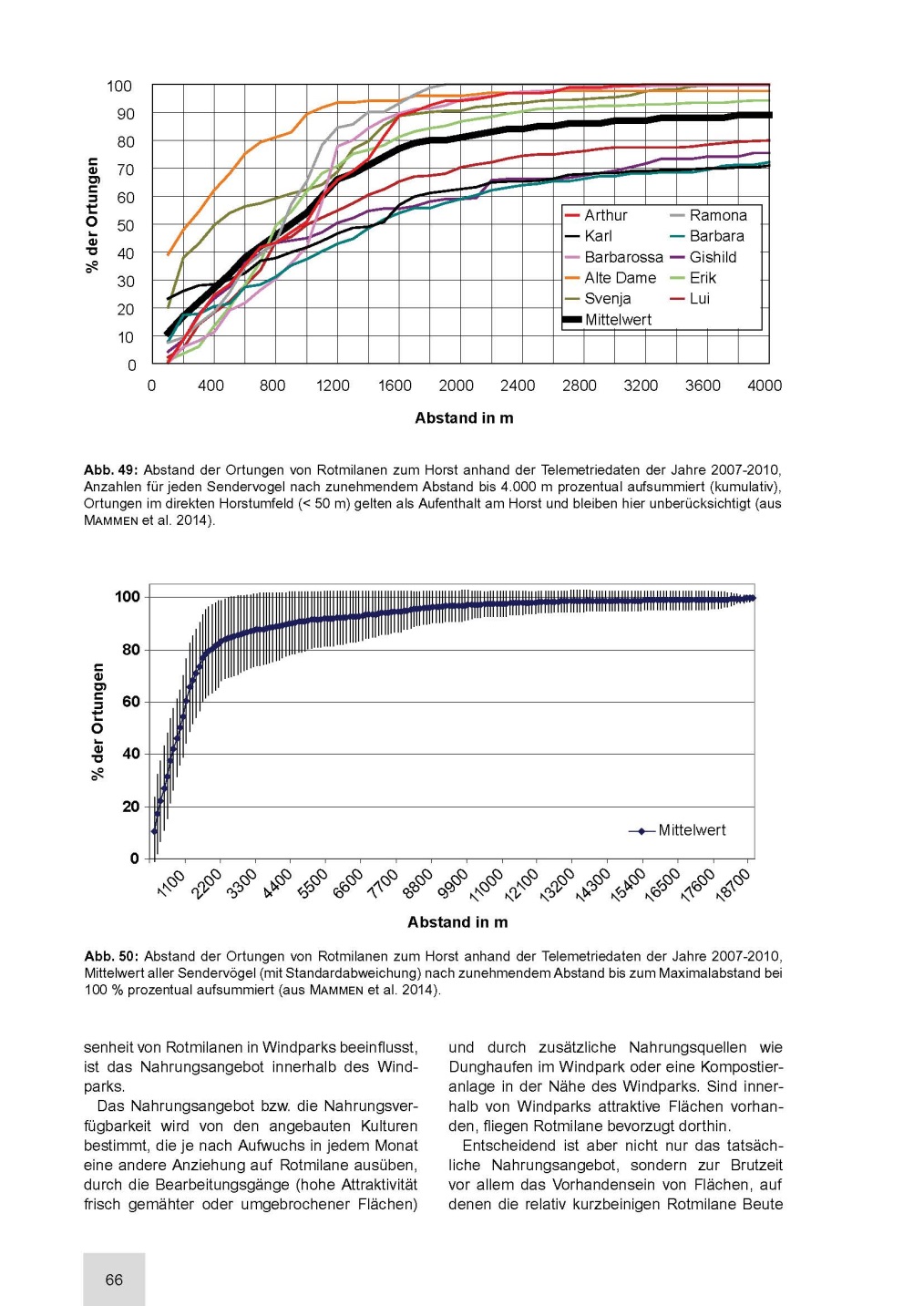 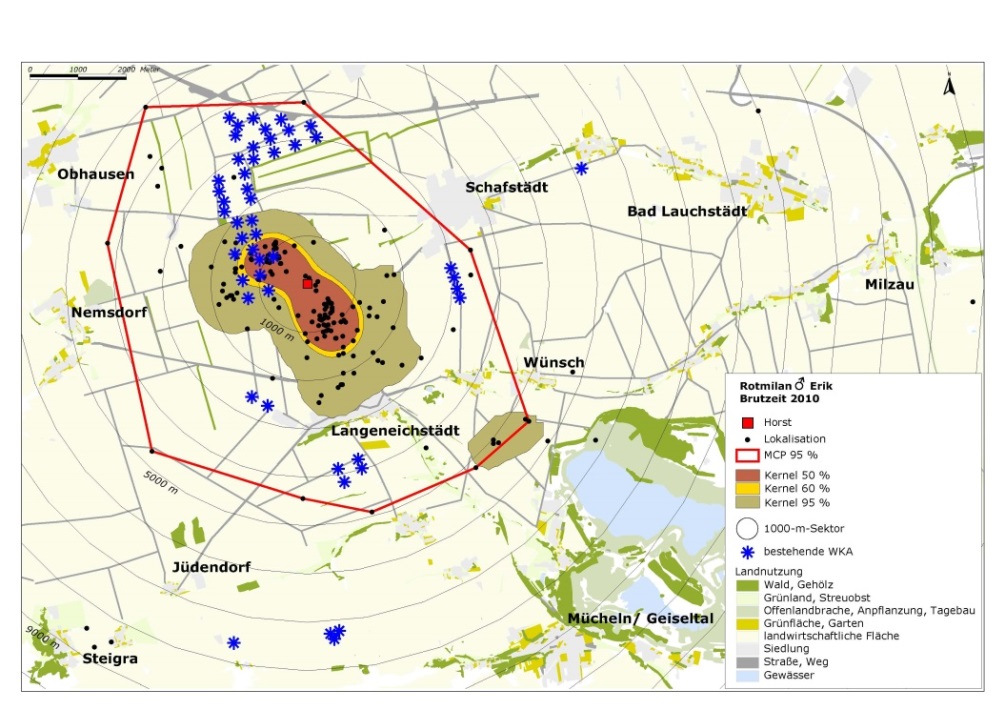 aus Mammen et al. 2014
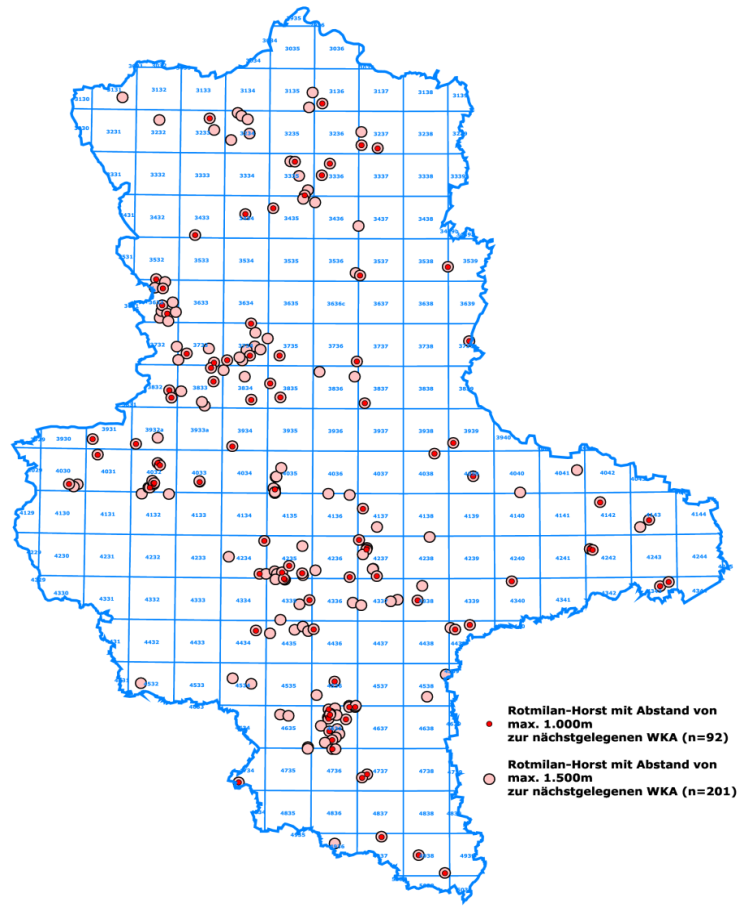 Entscheidend: konsequente Einhaltung der Abstandskriterien!
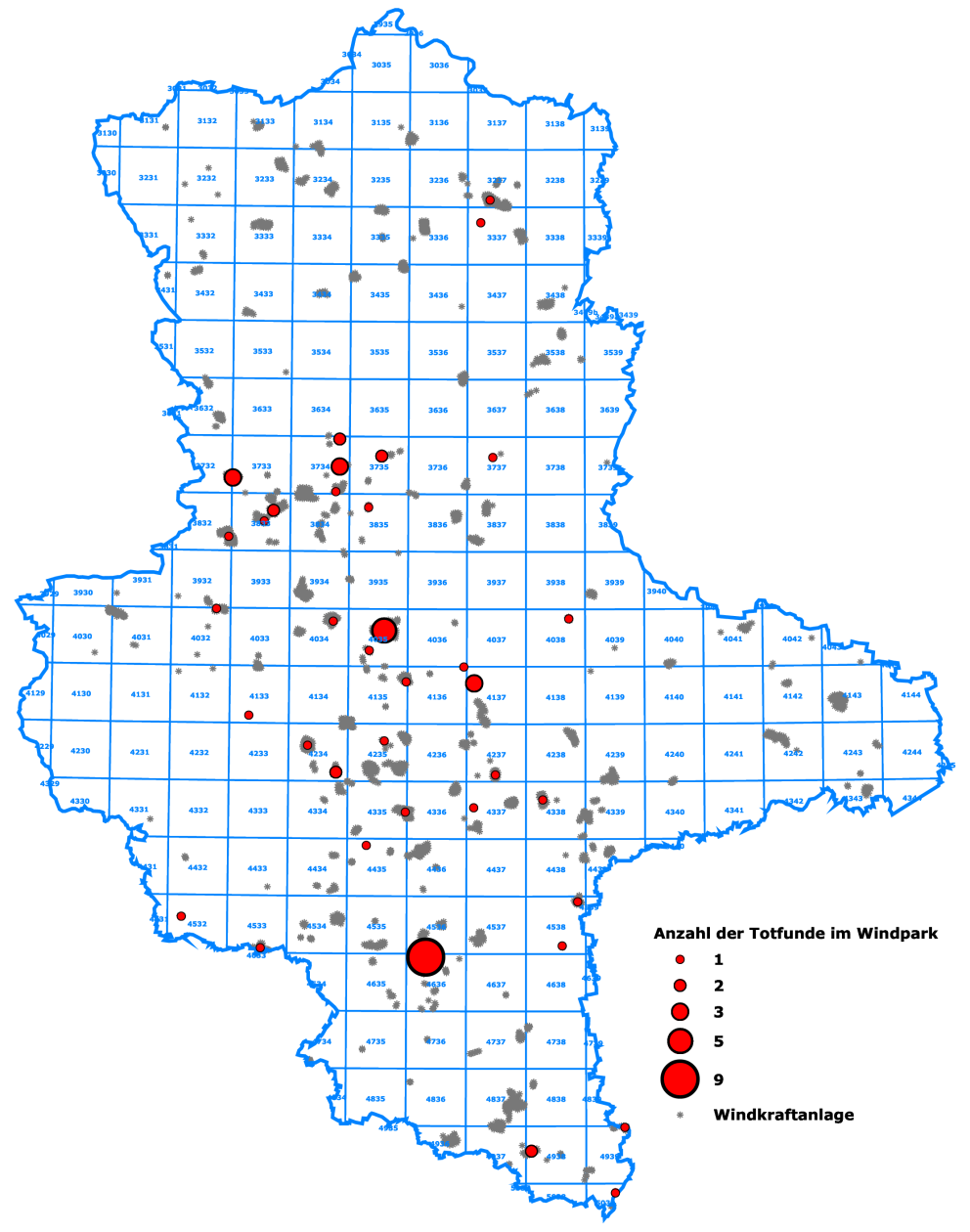 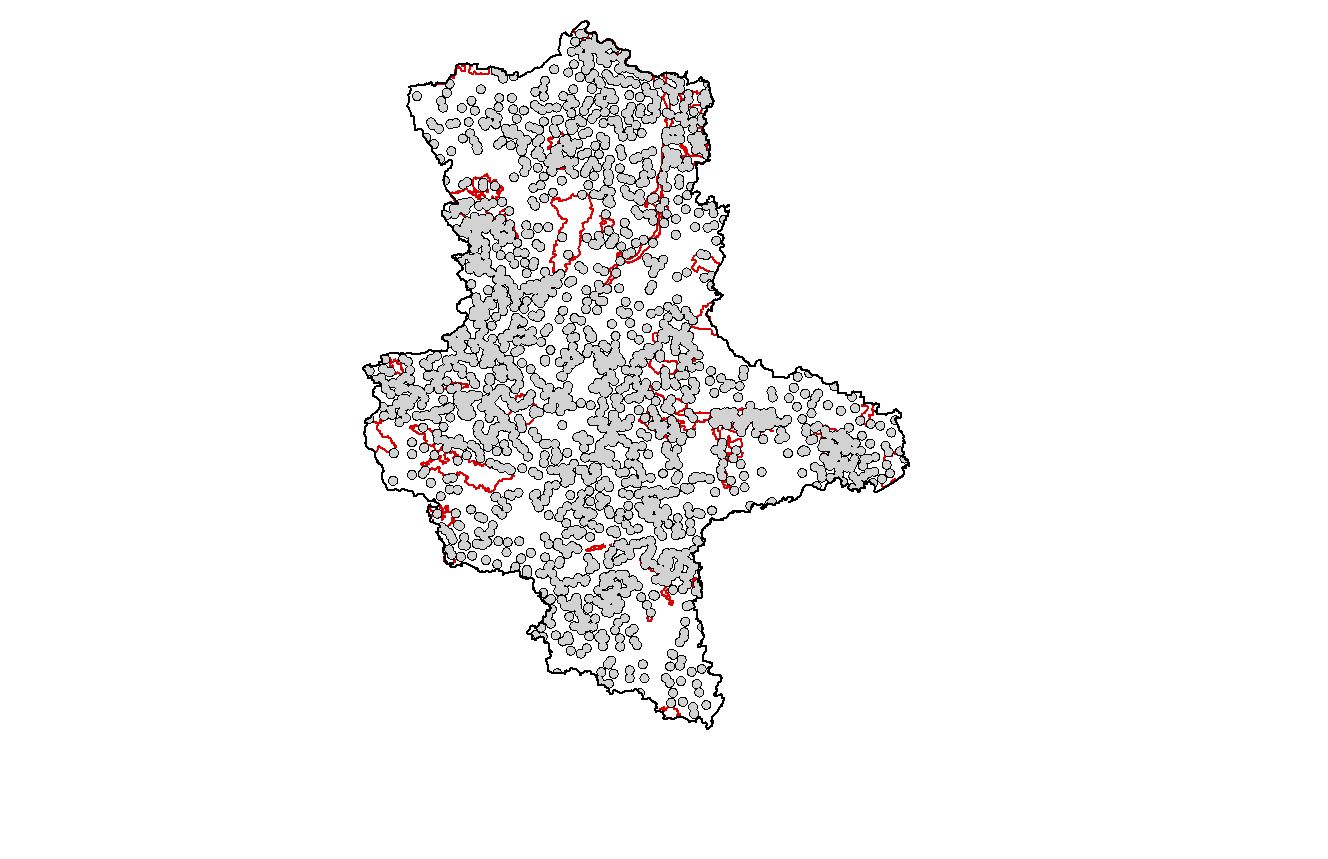 Empfohlene Abstandsradien (1.500 m) um alle Rotmilanhorste 2012/13

9.103,4 km2
44,3 % der Landesfläche
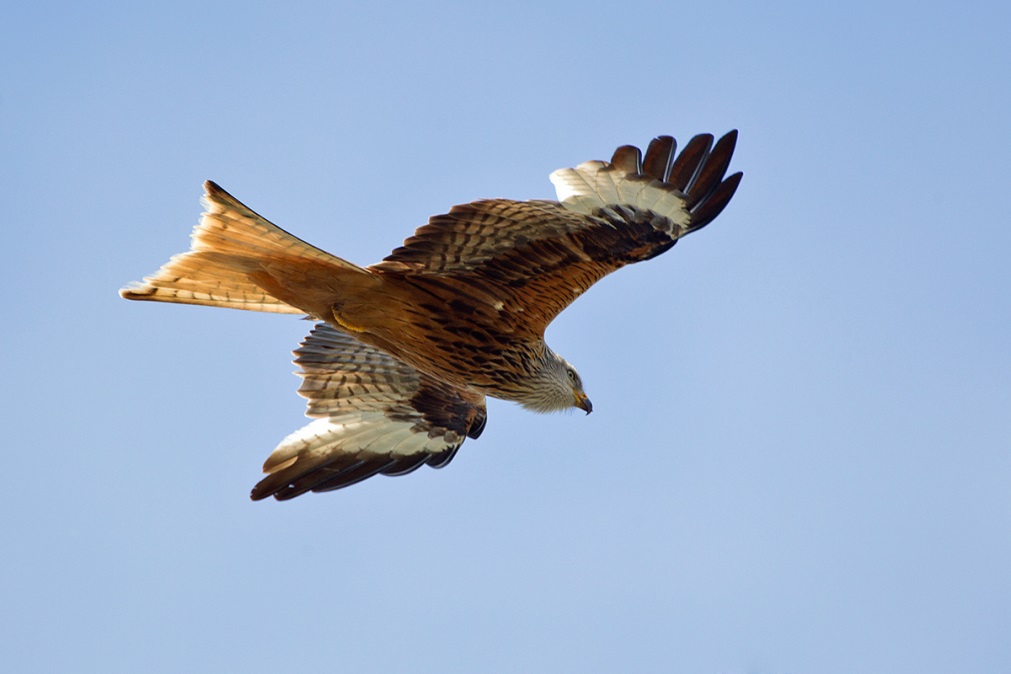 Foto: E. Greiner
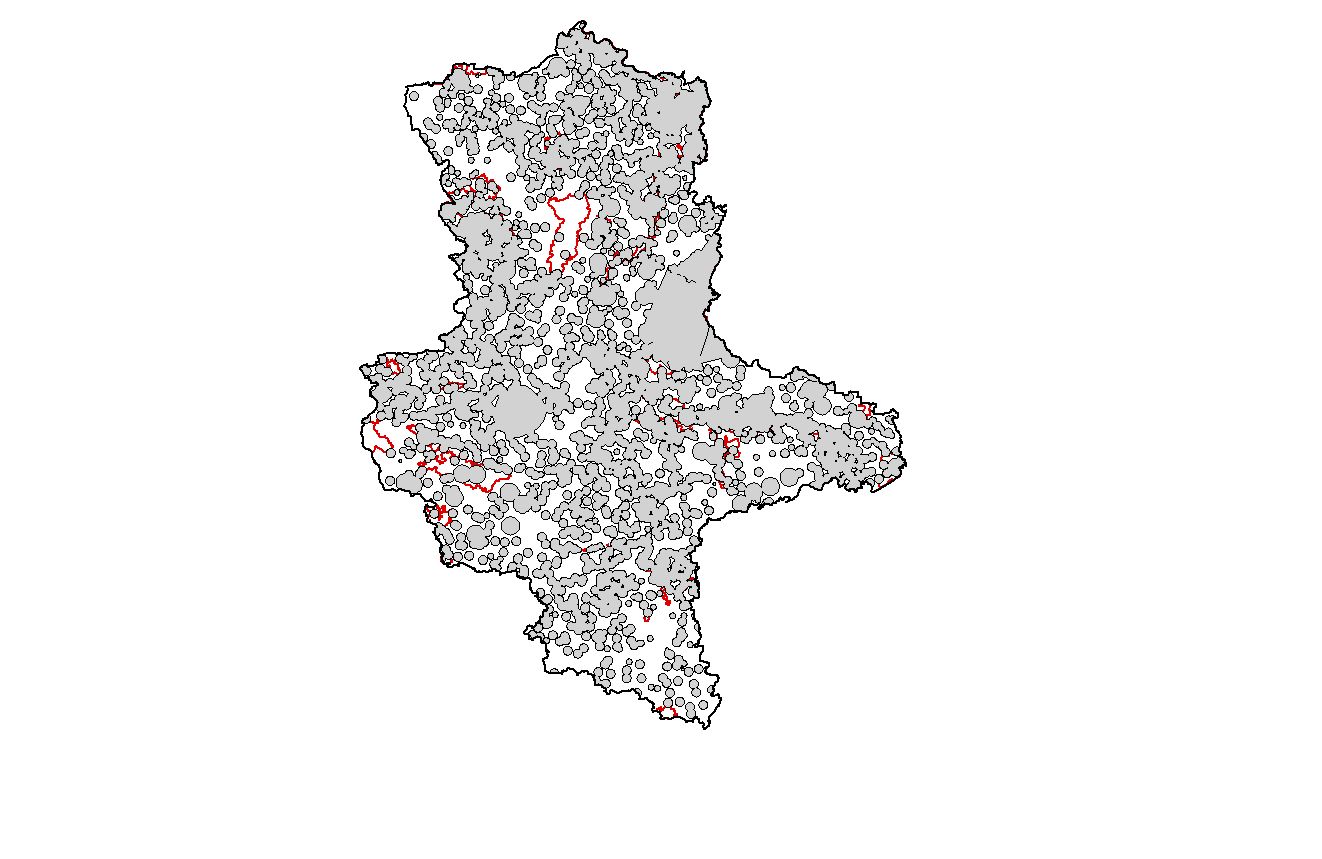 Abstandsradien um Vorkommen aller „Helgoland“-Arten zu denen 
Daten vorliegen

12.092 km2
58,8 % der Landesfläche


Es fehlen Daten zu
Wespenbussard
Rohrweihe
Baumfalke
Wanderfalke
Kranich
Waldschnepfe
SumpfohreuleZiegenmelker
Wiedehopf
Wiesenbrütern
Koloniebrütern
Beispiel einer Regionalen Planungsgemeinschaft
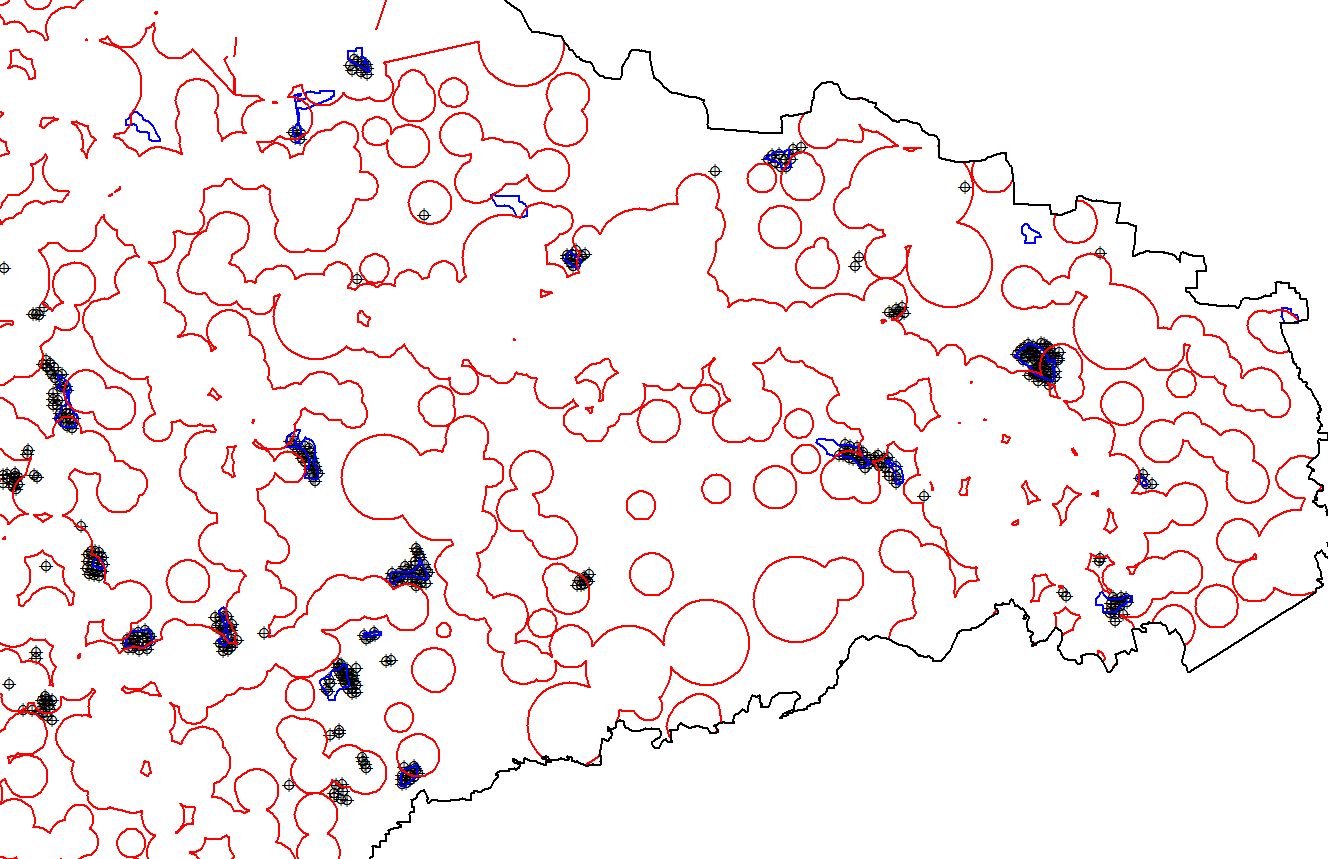 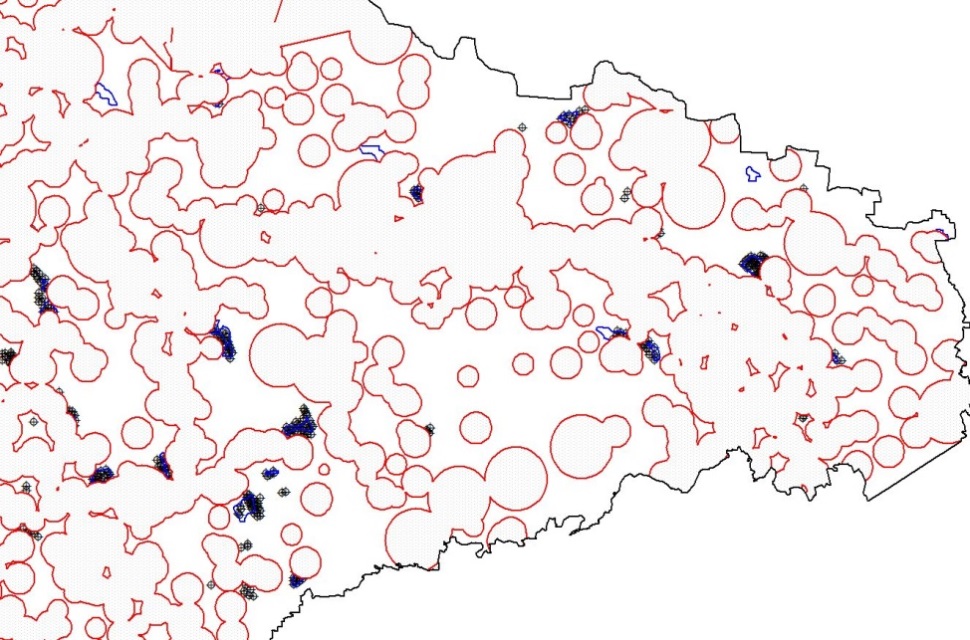 Abstandsradien
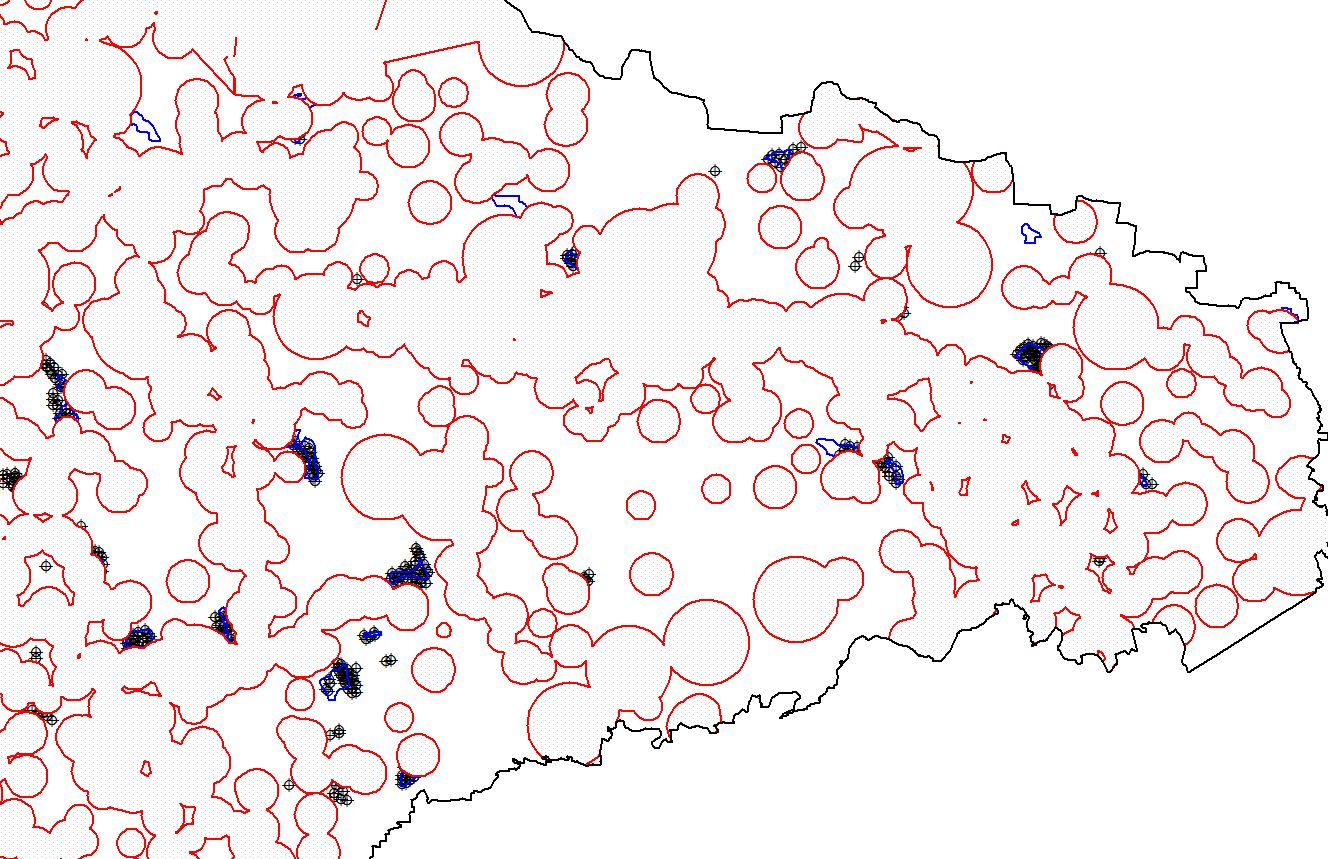 Vorranggebiete
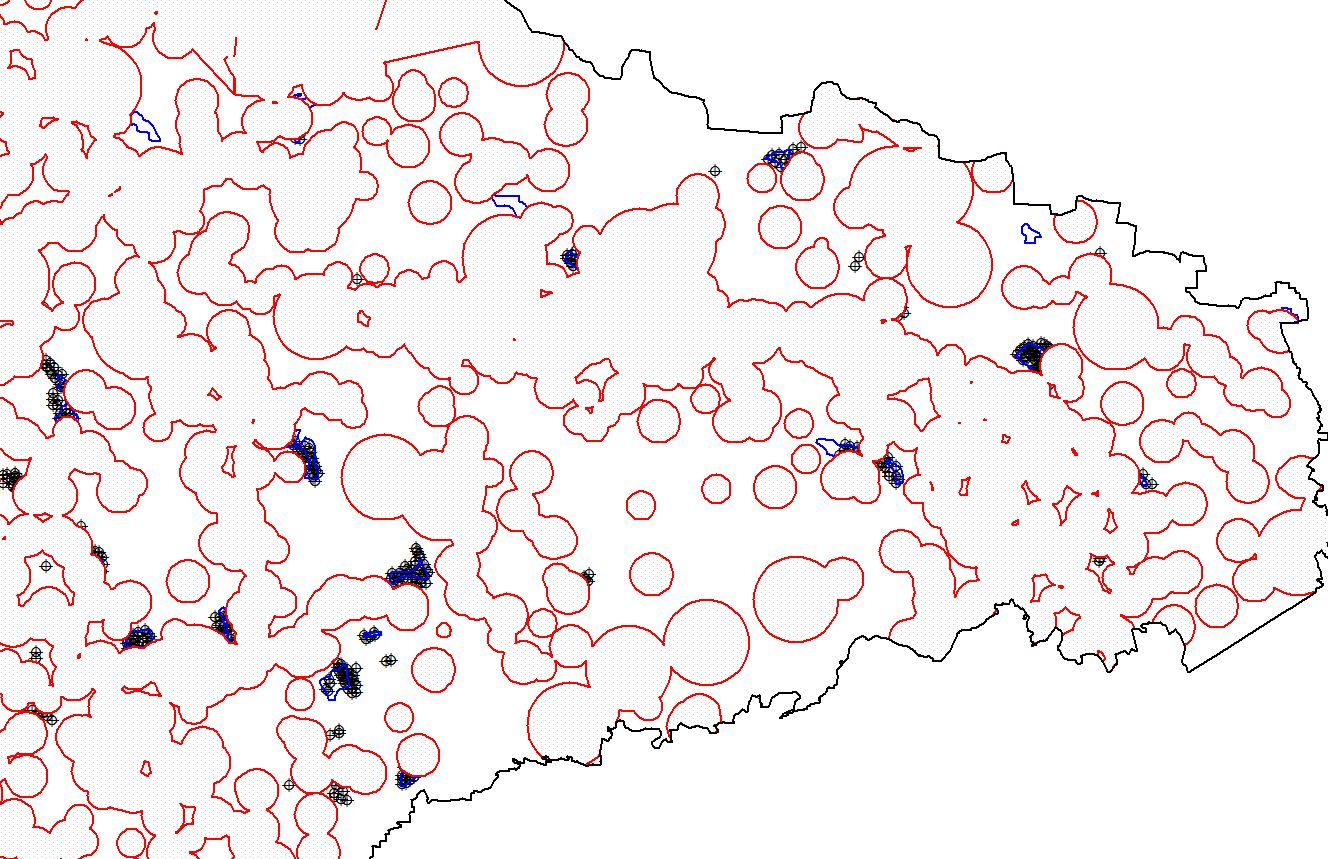 Bestehende WEA
Ziel - Identifikation von großen Einzelvögeln (Greifvögel, Störche, etc.)
2km
Analyse der Echosignature, Flugrichtung und Geschwindigkeit
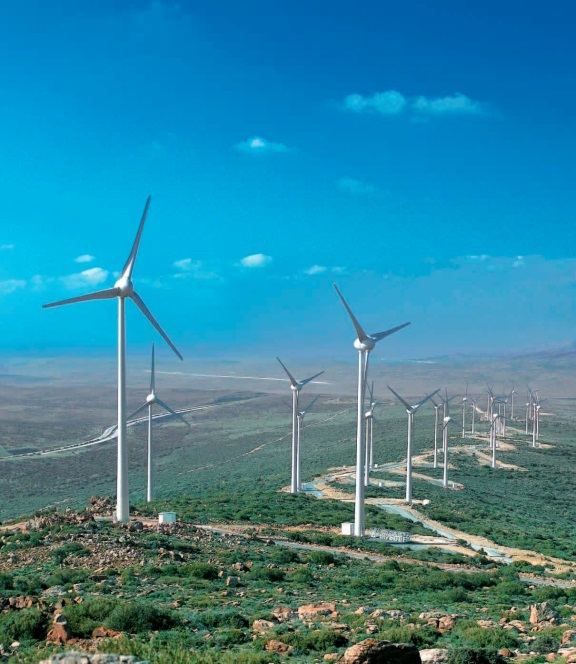 90°
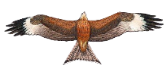 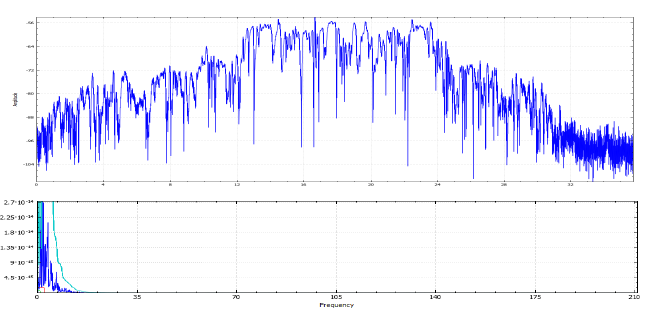 Radar
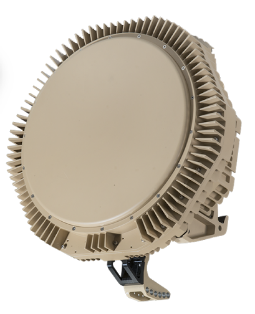 Vogel entdeckt?
Radarstrahl
Zielart auf Kollisionskurs?
Überwachung
Turbine in den Trudelmodus
Ja
Nein
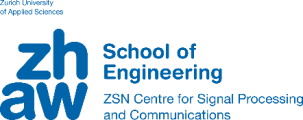 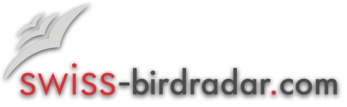 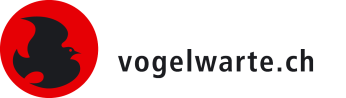